Measurement of the gas gain and understanding the gas flow in the Mu2e Tracker
Student:		Giovanni Celotto
Supervisor:	Vadim Rusu
Final term presentation
19 September 2022
Overview
Mu2e experiment and tracker

Aim of the project

Experimental setup

Measurement of the current

Results:
Effect of water
Effect of humidity, temperature, pressure

Conclusions and Perspectives
2
10/8/2022
Giovanni Celotto |Final Term Presentation
Mu2e Experiment
Neutrino-less conversion of muons into electrons in the Coulomb field of an Al nucleus
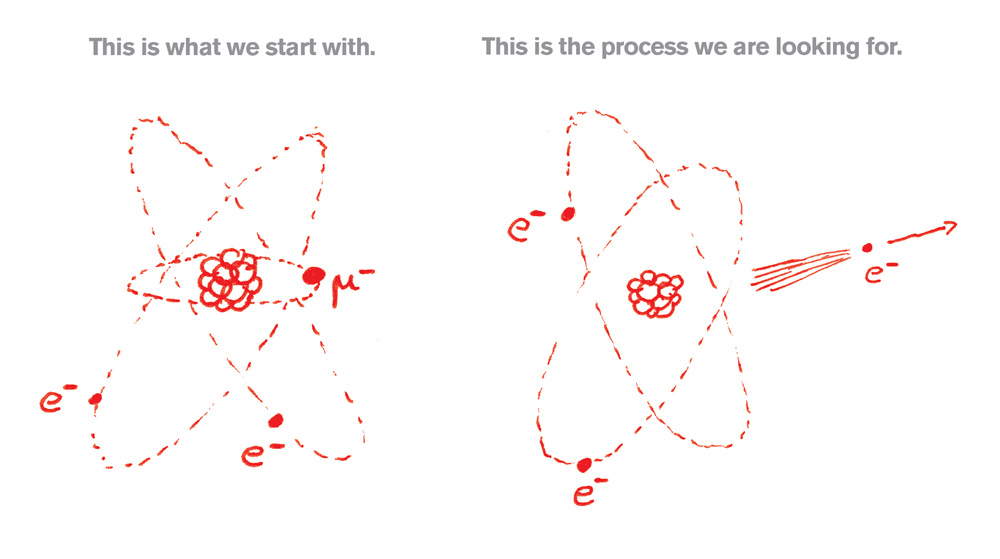 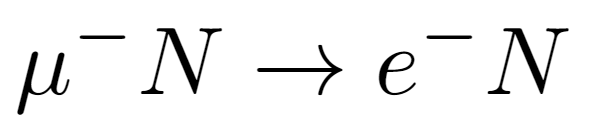 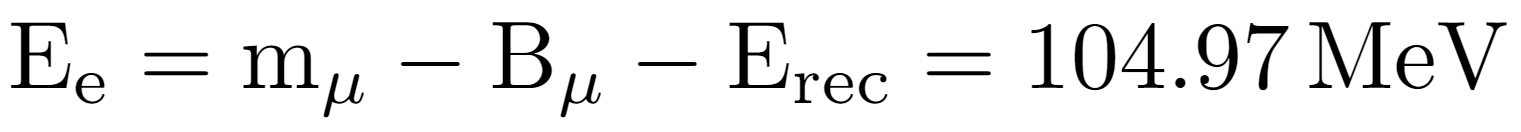 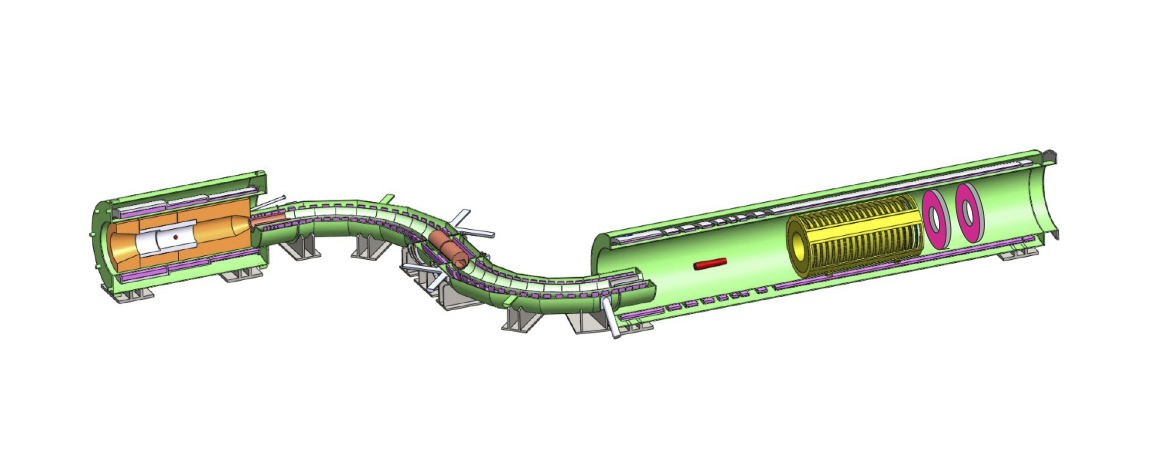 DS
PS
TS
3
10/8/2022
Giovanni Celotto |Final Term Presentation
Mu2e Tracker
Low mass straw tube detector

Position and the momentum of the electron

Still under construction
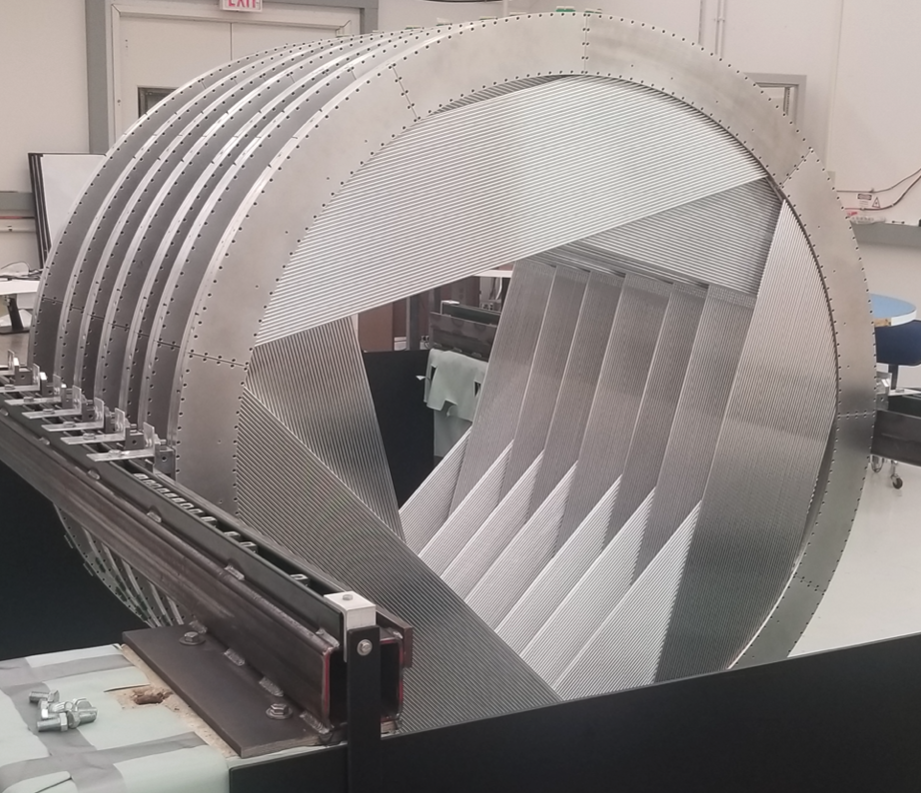 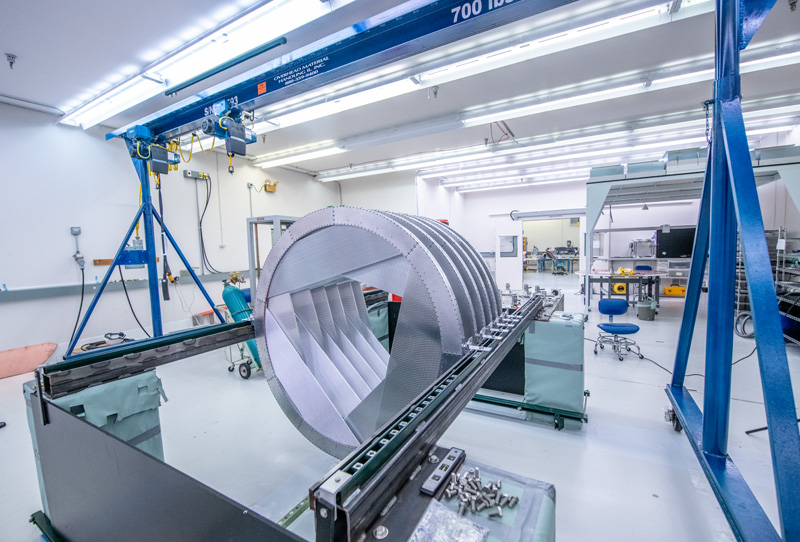 4
10/8/2022
Giovanni Celotto |Final Term Presentation
Mu2e Tracker’s panel
96 Mylar straws

5 mm diameter and 15 µm walls

25 µm gold plated tungsten sense wire
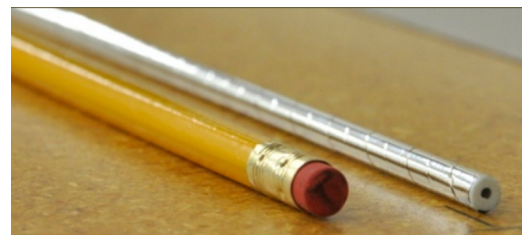 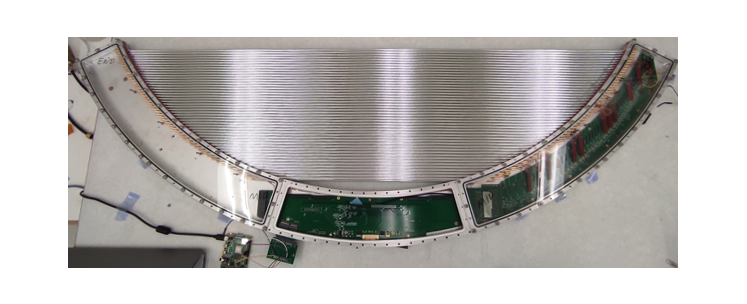 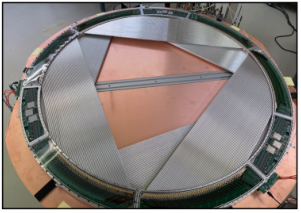 5
10/8/2022
Giovanni Celotto |Final Term Presentation
Mu2e Tracker’s panel
96 Mylar straws

5 mm diameter and 15 µm walls

25 µm gold plated tungsten sense wire
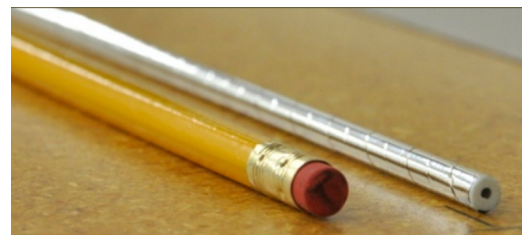 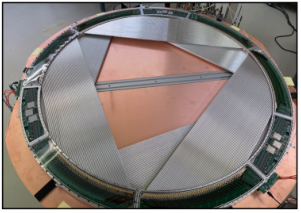 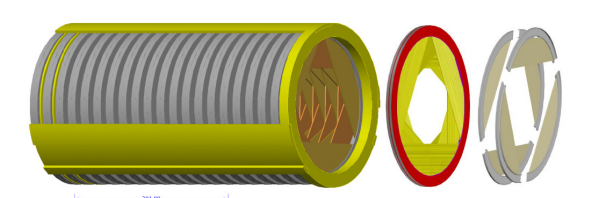 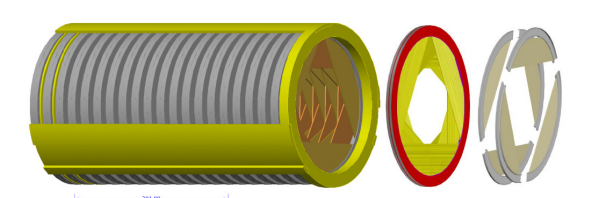 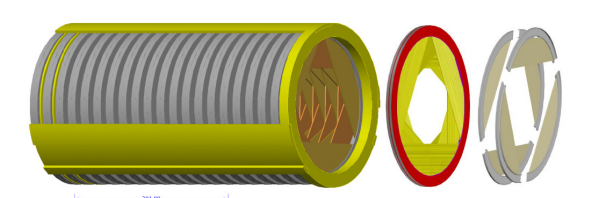 6
10/8/2022
Giovanni Celotto |Final Term Presentation
What’s the problem?
Higher Voltage
Higher gain
Small currents
No ionization products
Measurement with no sources
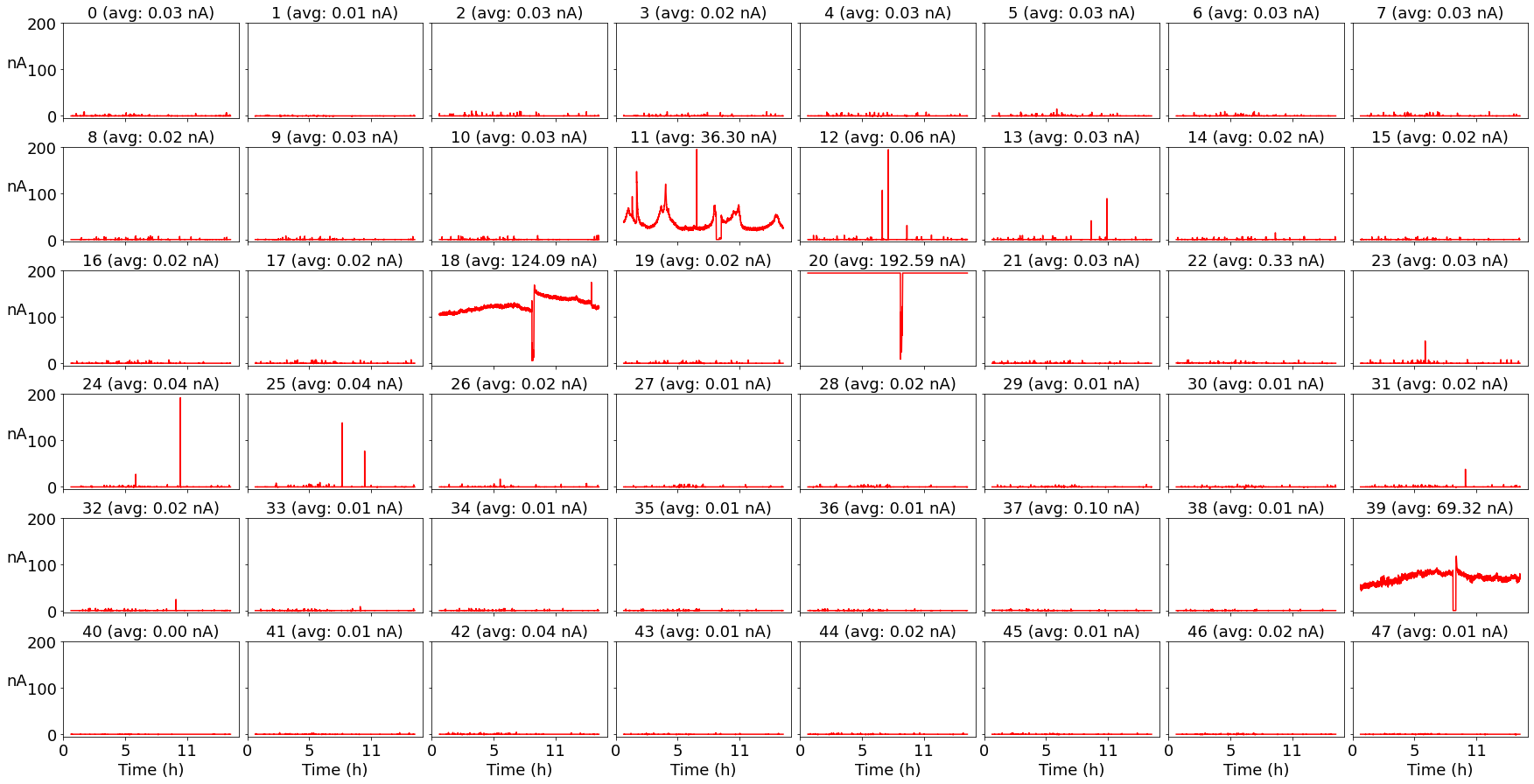 7
10/8/2022
Giovanni Celotto |Final Term Presentation
What’s the problem?
Higher Voltage
Higher gain
Small currents
No ionization products
Measurement with no sources
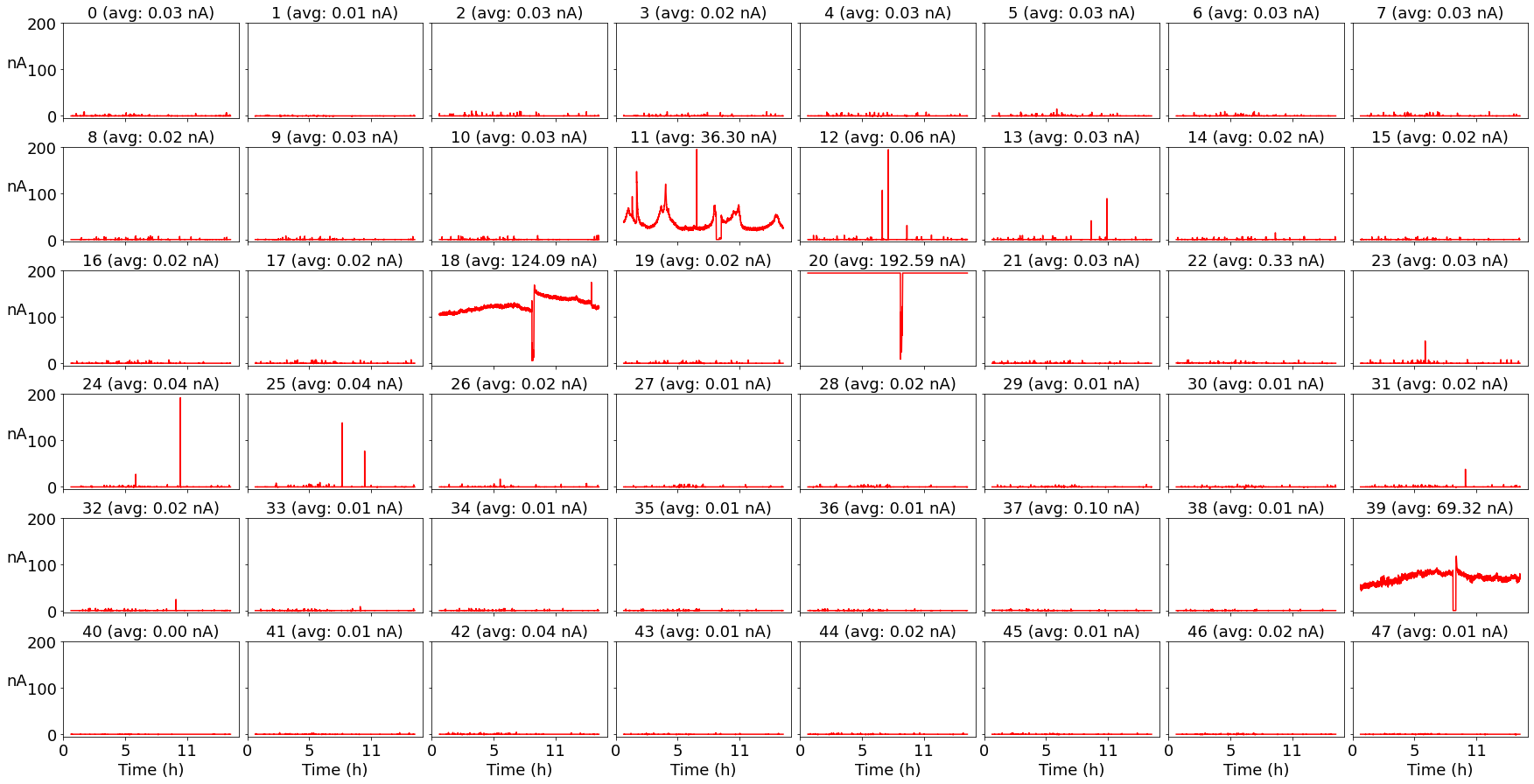 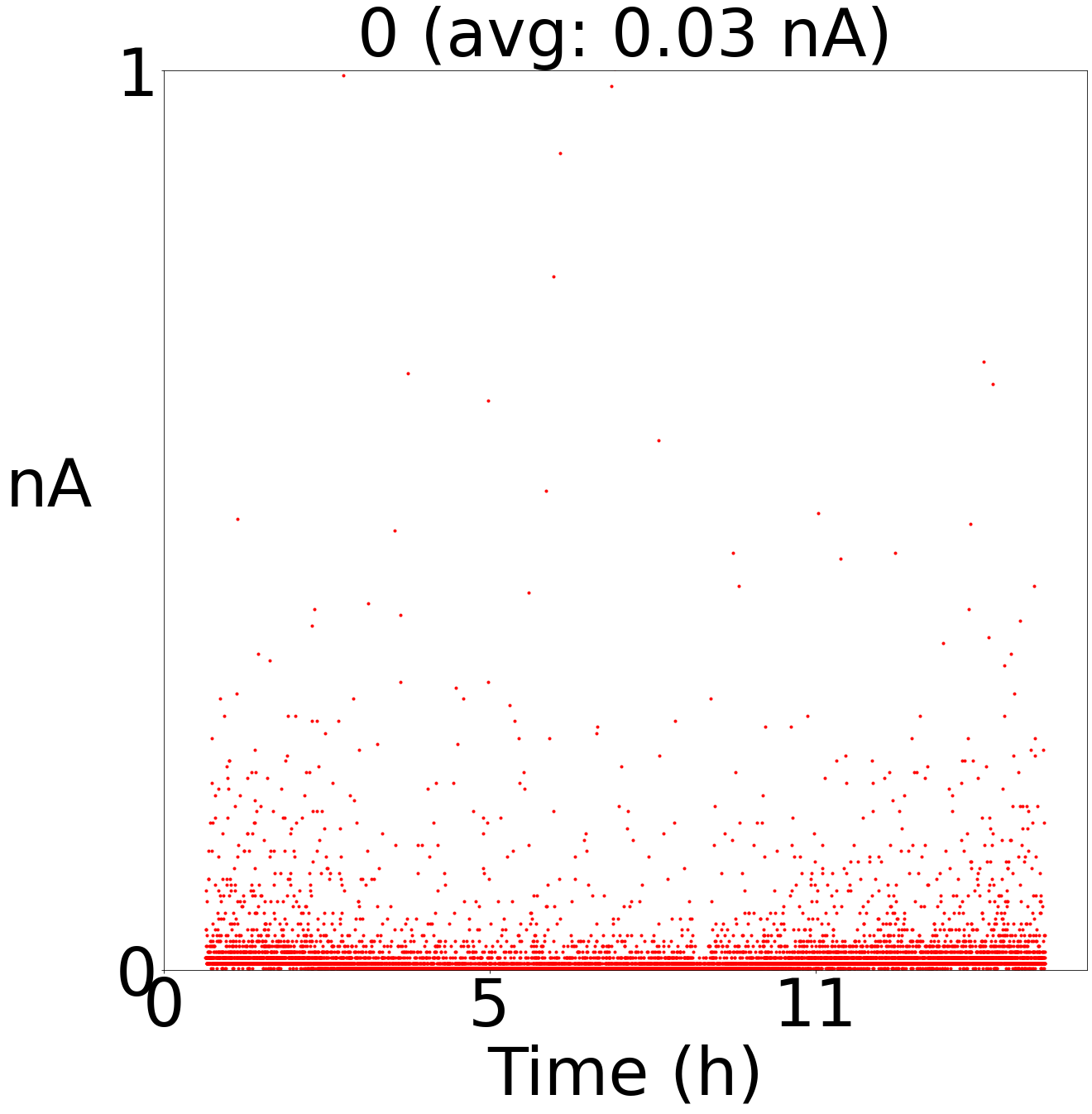 8
10/8/2022
Giovanni Celotto |Final Term Presentation
What’s the problem?
Higher Voltage
Higher gain
Small currents
No ionization products
Measurement with no sources
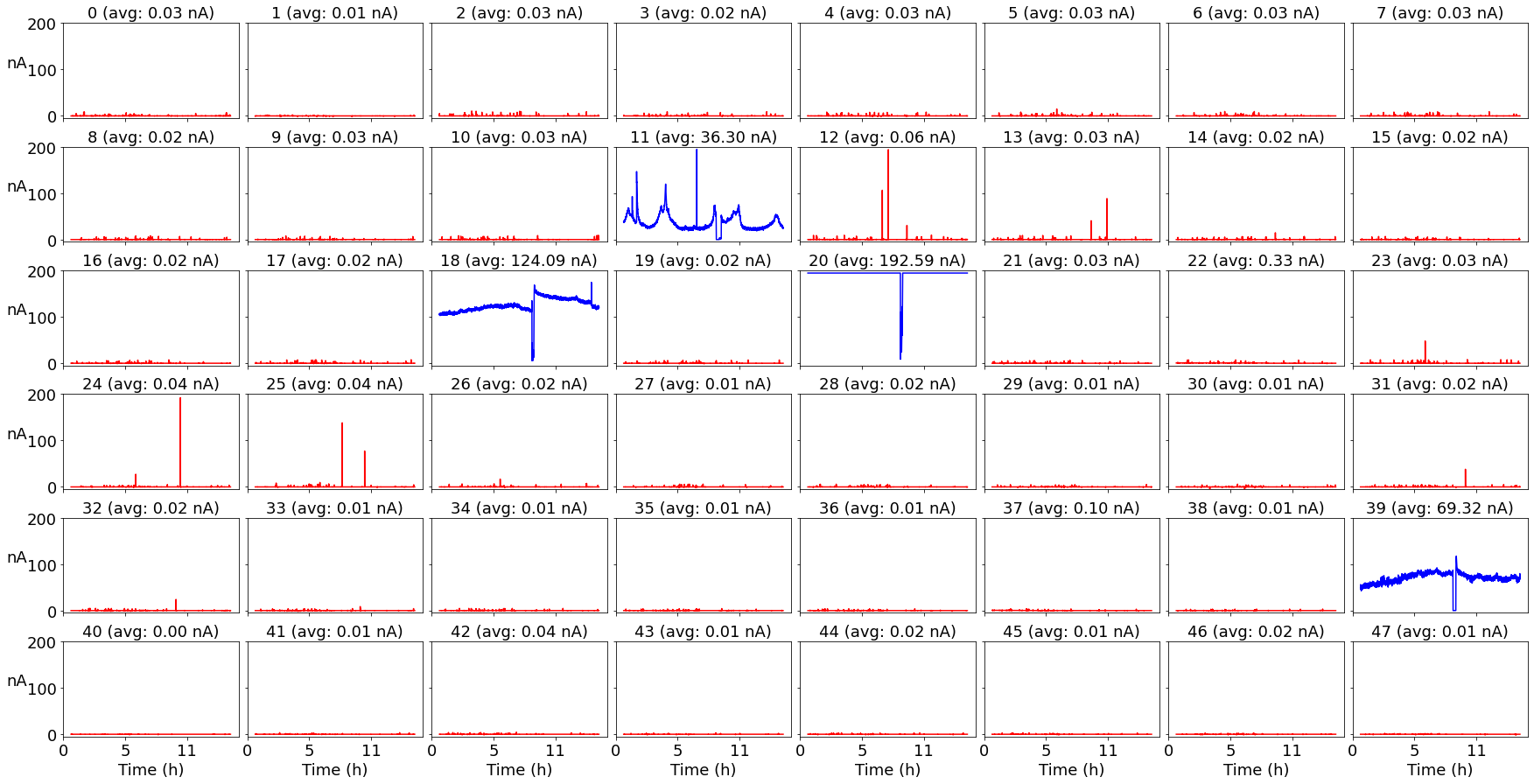 9
10/8/2022
Giovanni Celotto |Final Term Presentation
The Experimental Apparatus
Panel MN084
Gas Flowmeter
HV supplier
Slow Amplifiers
Raspberry Pi
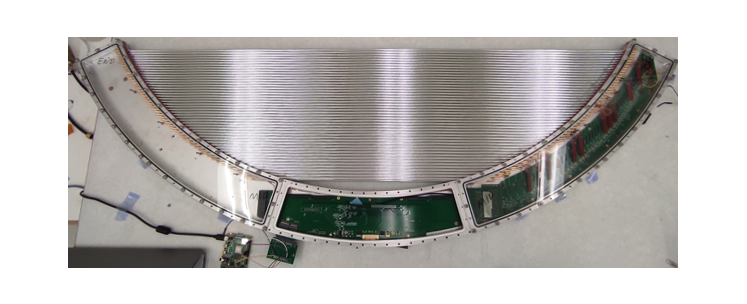 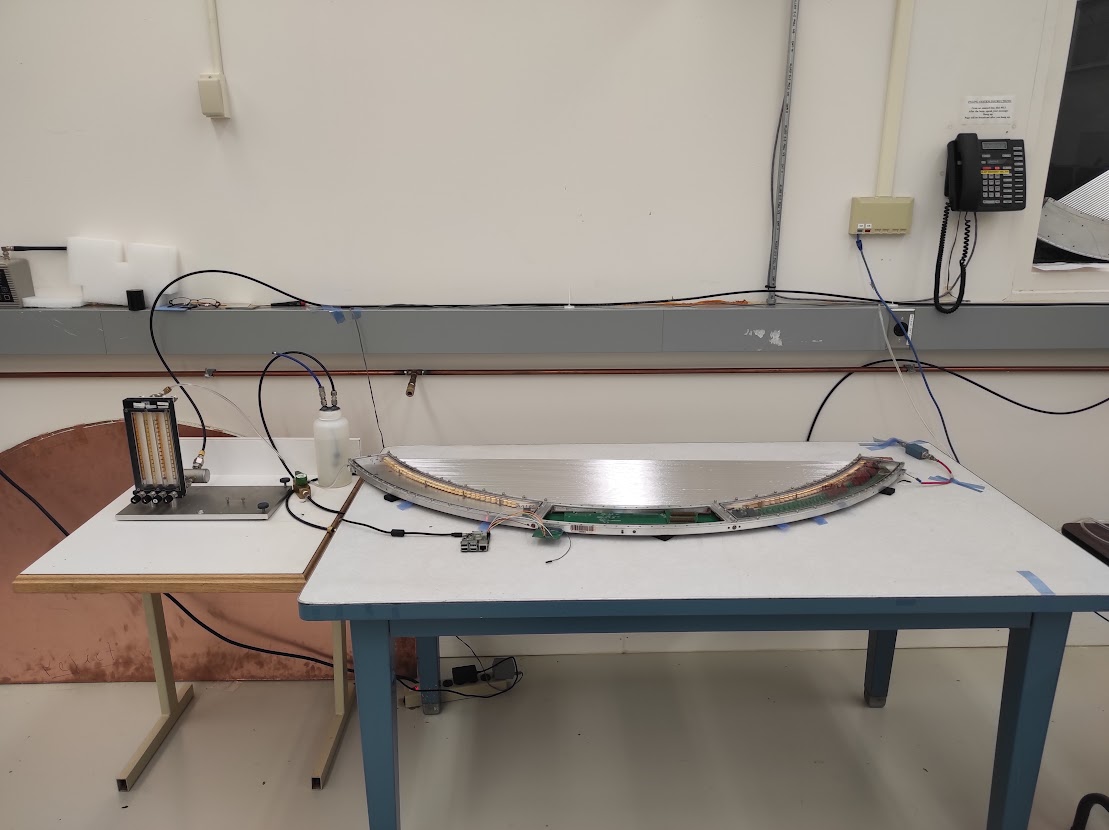 10
10/8/2022
Giovanni Celotto |Final Term Presentation
Gas Flowmeter
HV supplier
Slow Amplifiers
1450 V
24 (2 circuits each)
Measuring the current
ANODE
Two rows of straws

Measurement is performed on the cathode at low potential
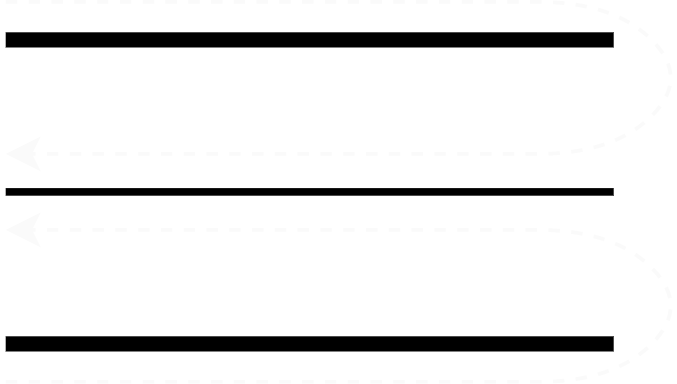 CATHODE
ANODE
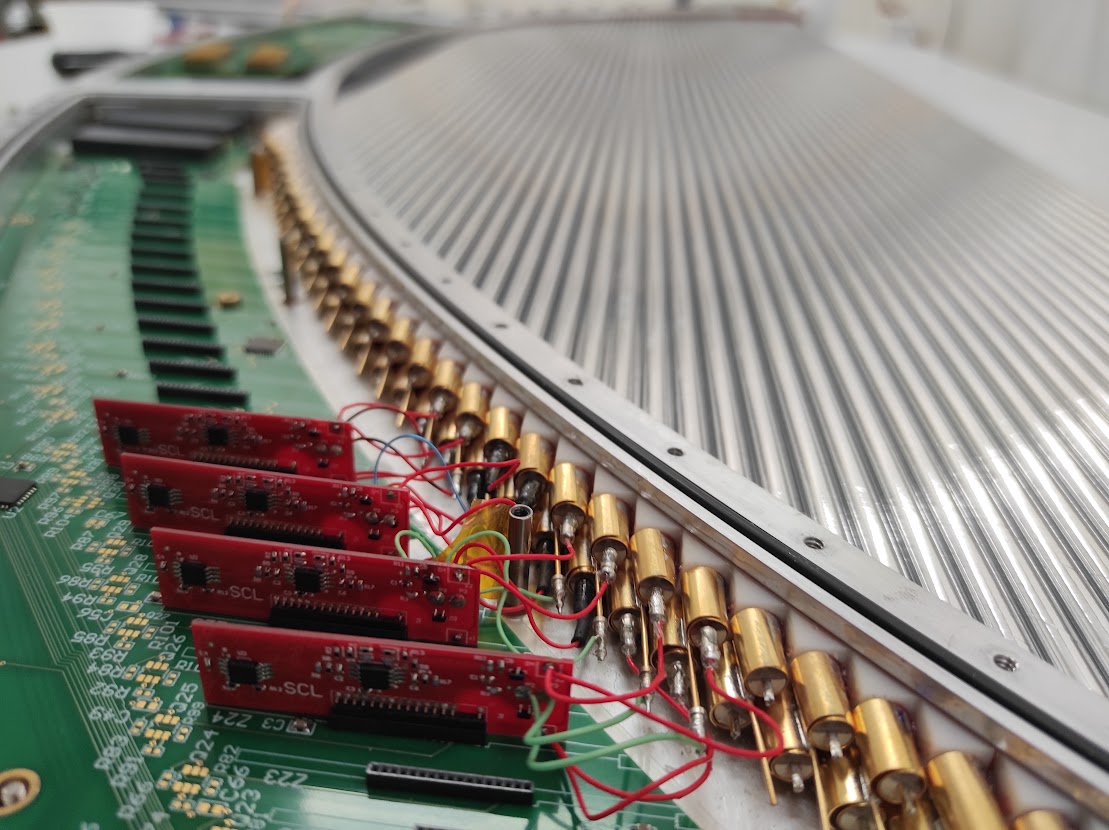 A
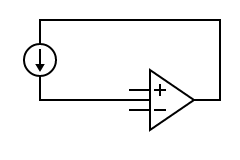 C
A
ANODE
11
10/8/2022
Giovanni Celotto |Final Term Presentation
CATHODE
Measuring the current
ANODE
Two rows of straws

Measurement is performed on the cathode at low potential
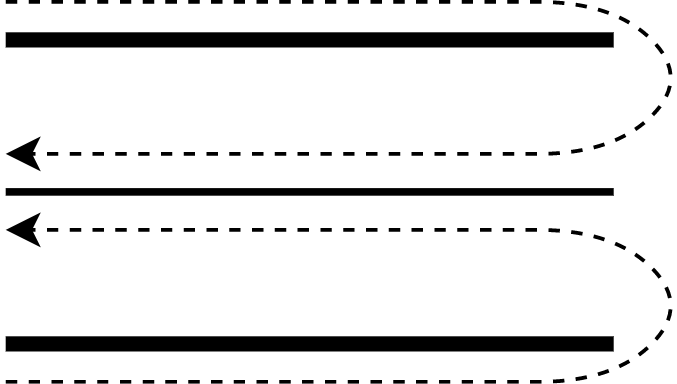 CATHODE
ANODE
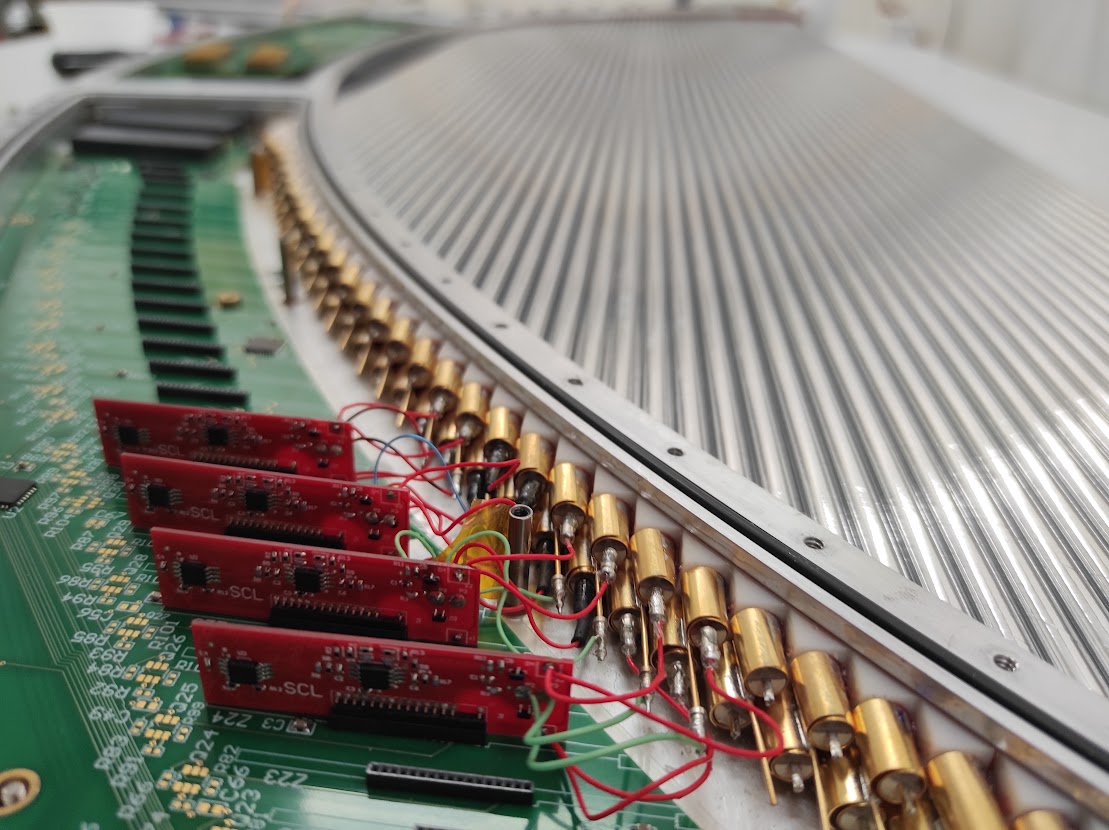 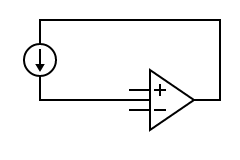 ANODE
12
10/8/2022
Giovanni Celotto |Final Term Presentation
CATHODE
New data
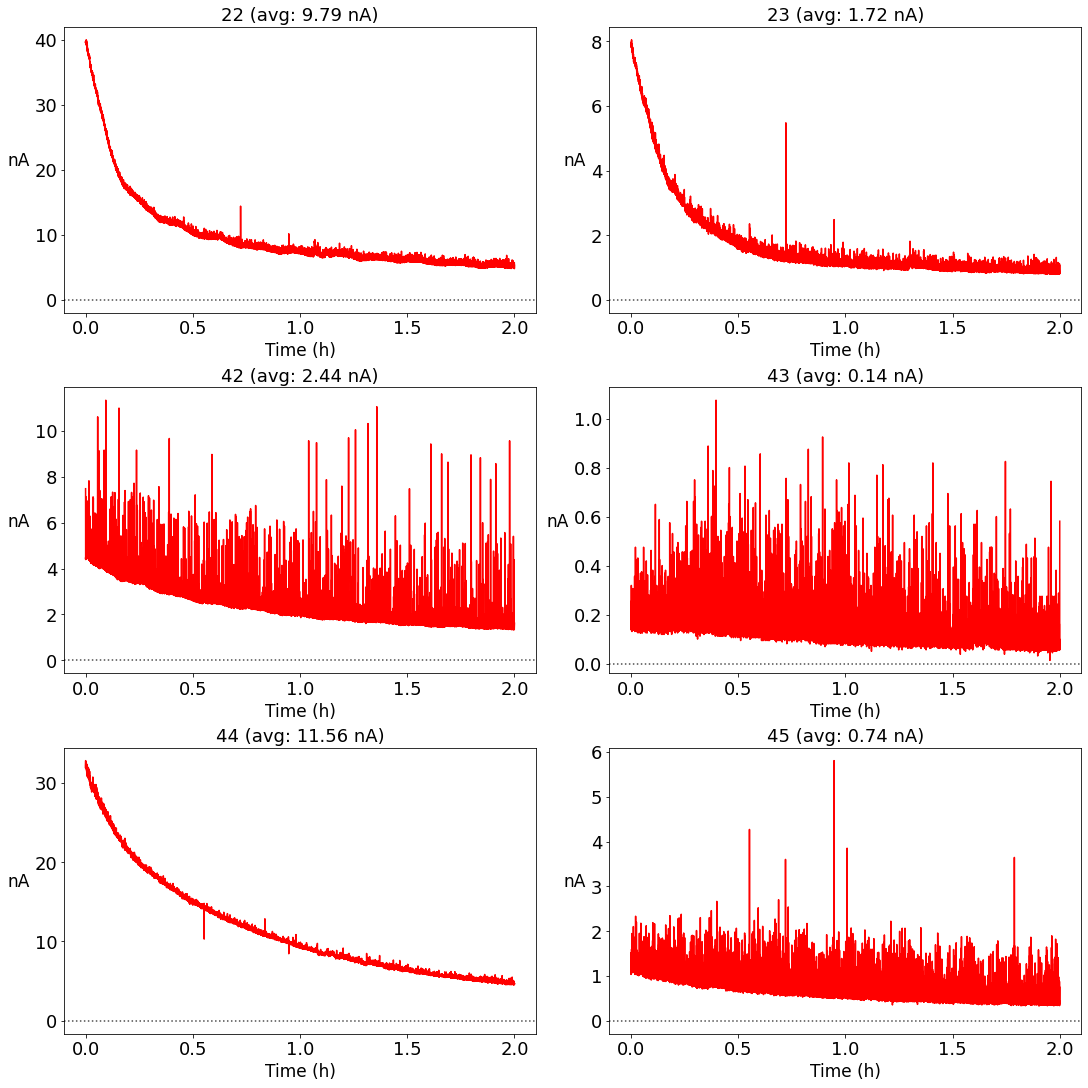 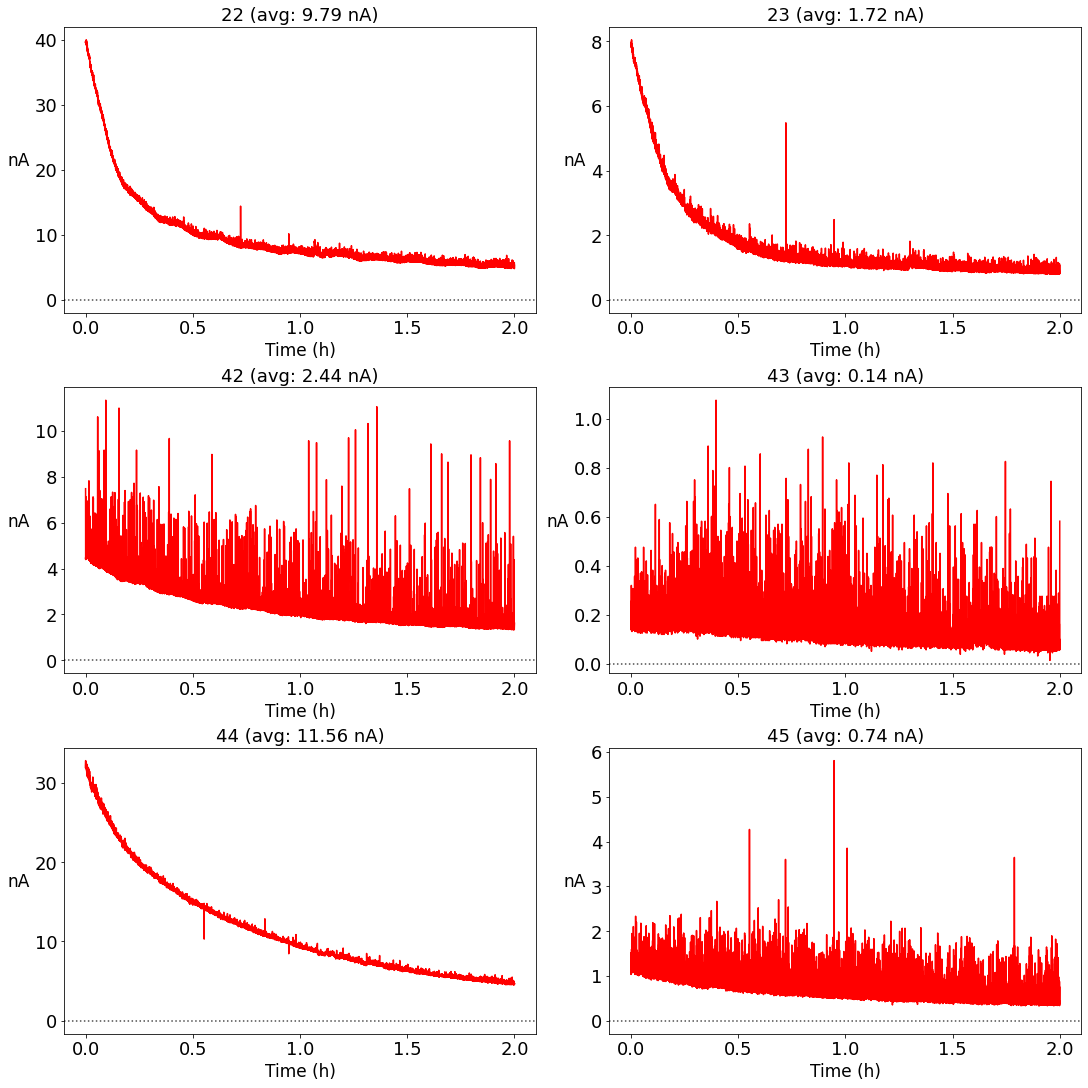 Conditioning effect
13
10/8/2022
Giovanni Celotto |Final Term Presentation
The first time HV is applied high currents are measured
Currents before the water
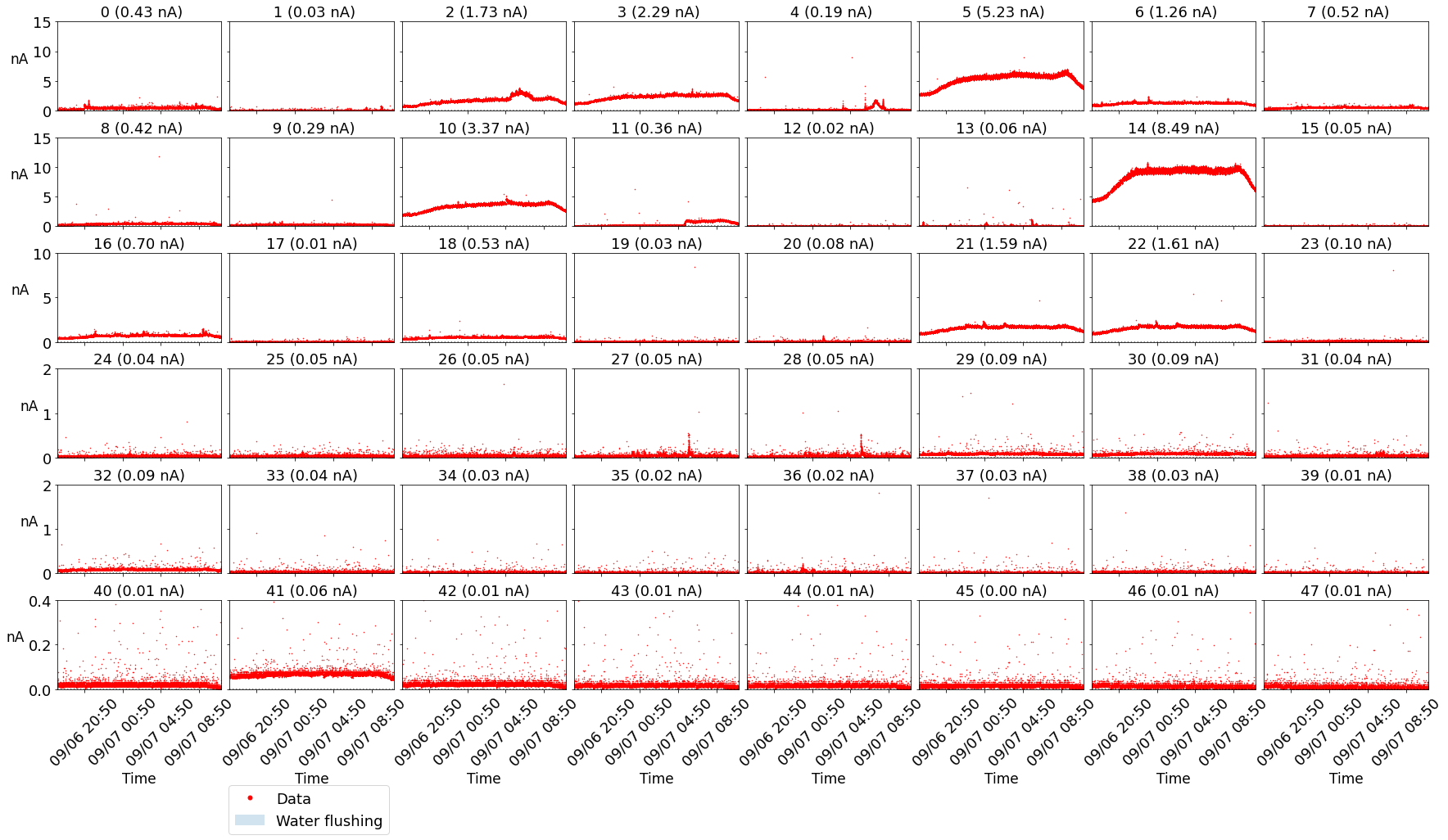 14
10/8/2022
Giovanni Celotto |Final Term Presentation
Old Data vs New Data before flushing water
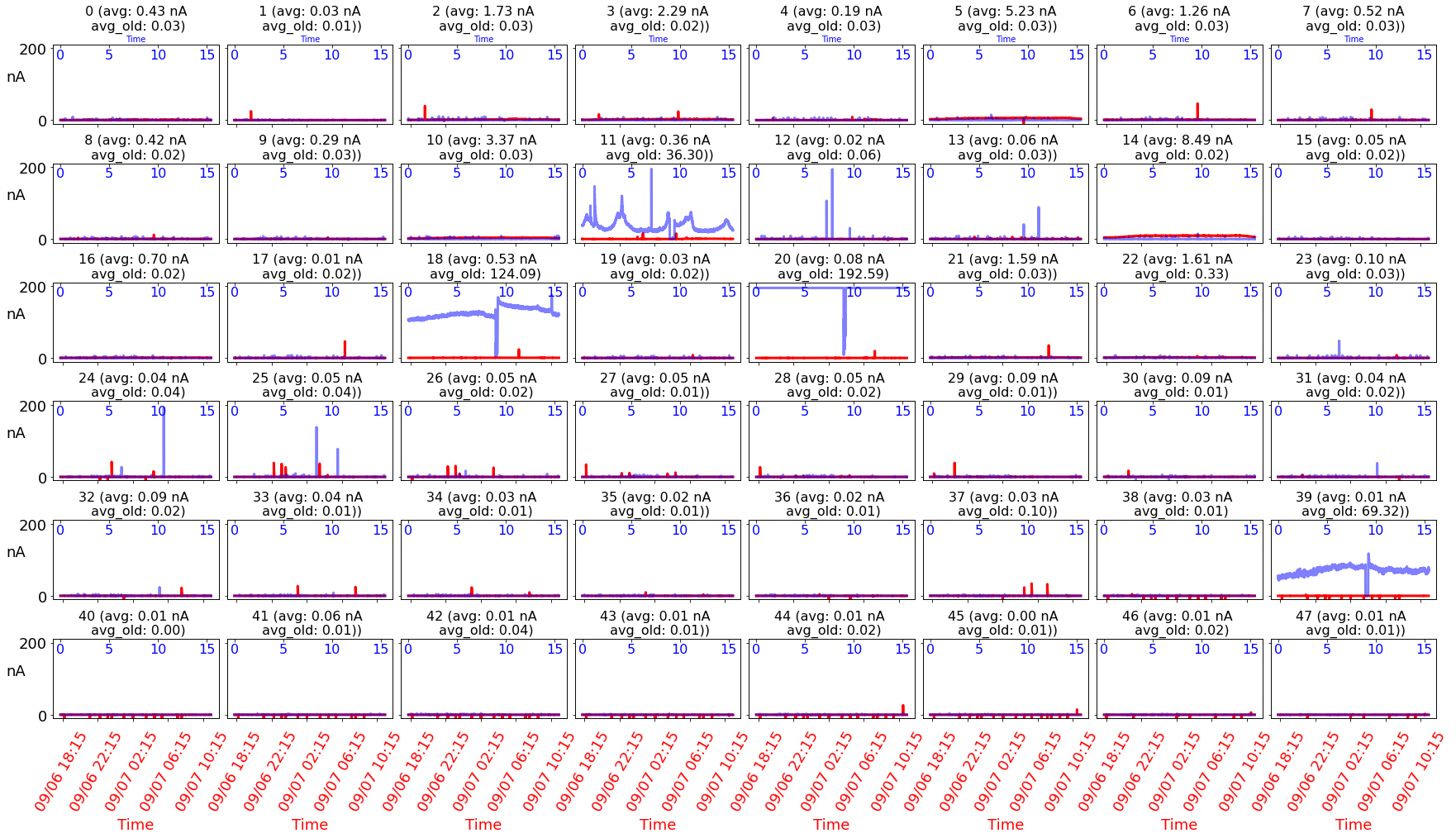 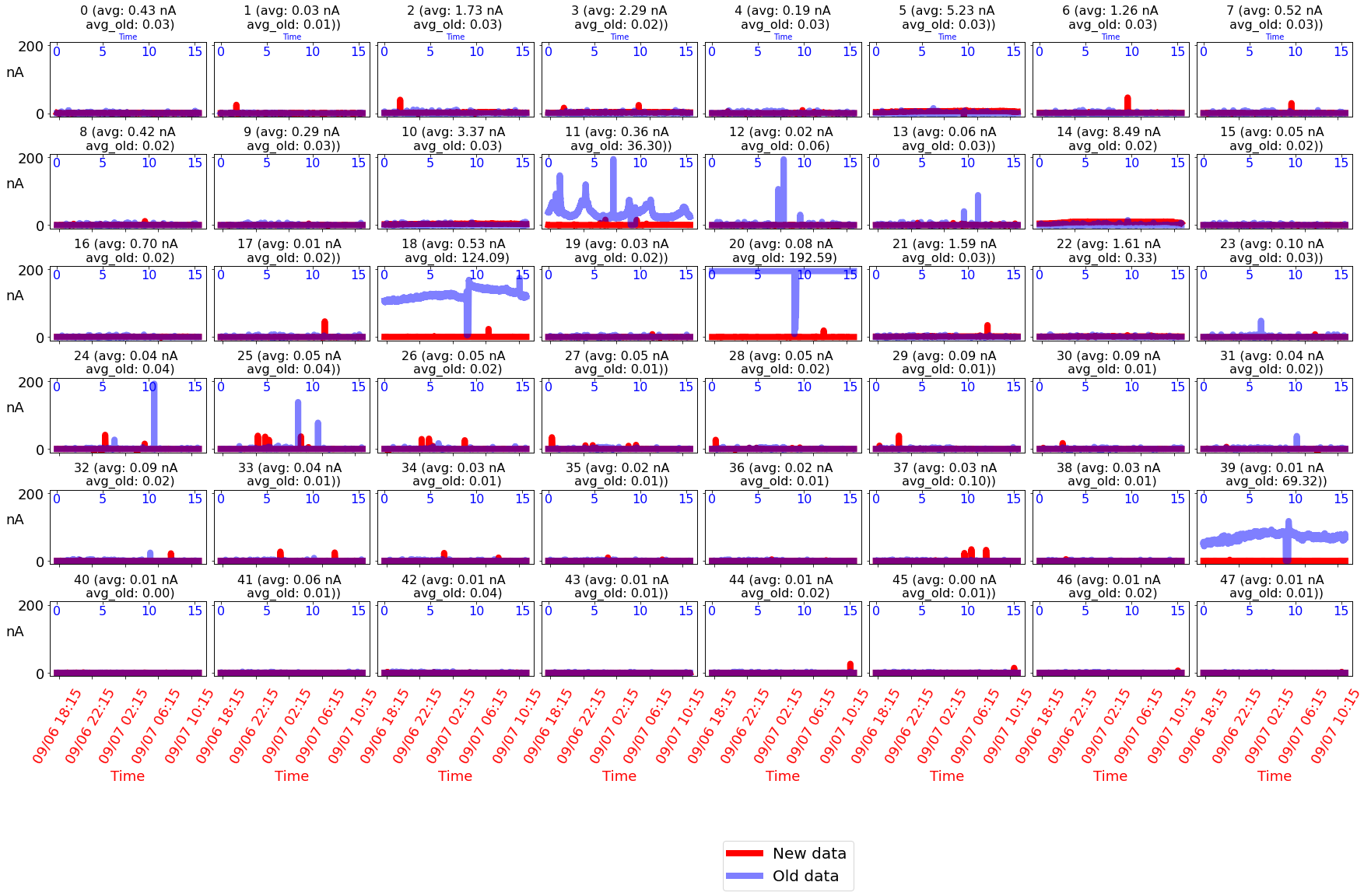 15
10/8/2022
Giovanni Celotto |Final Term Presentation
Old Data vs New Data before flushing water
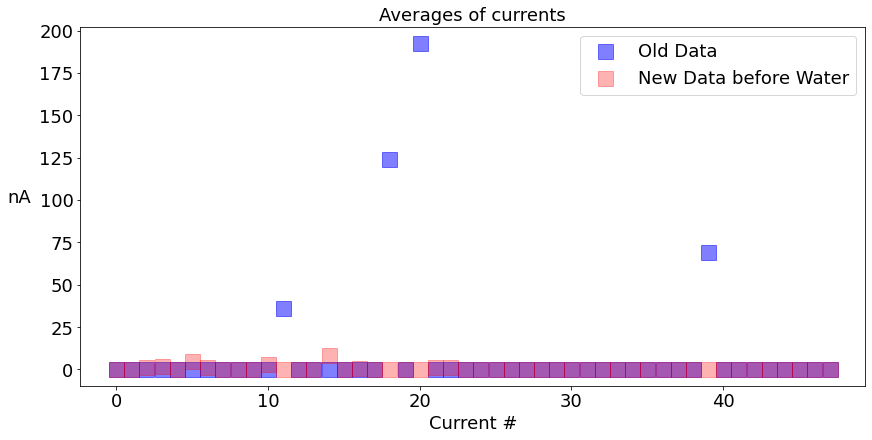 After 1 month
16
10/8/2022
Giovanni Celotto |Final Term Presentation
Reduction in currents occurred before the water vapour was introduced
Some currents increased of few nA
Effect of the water
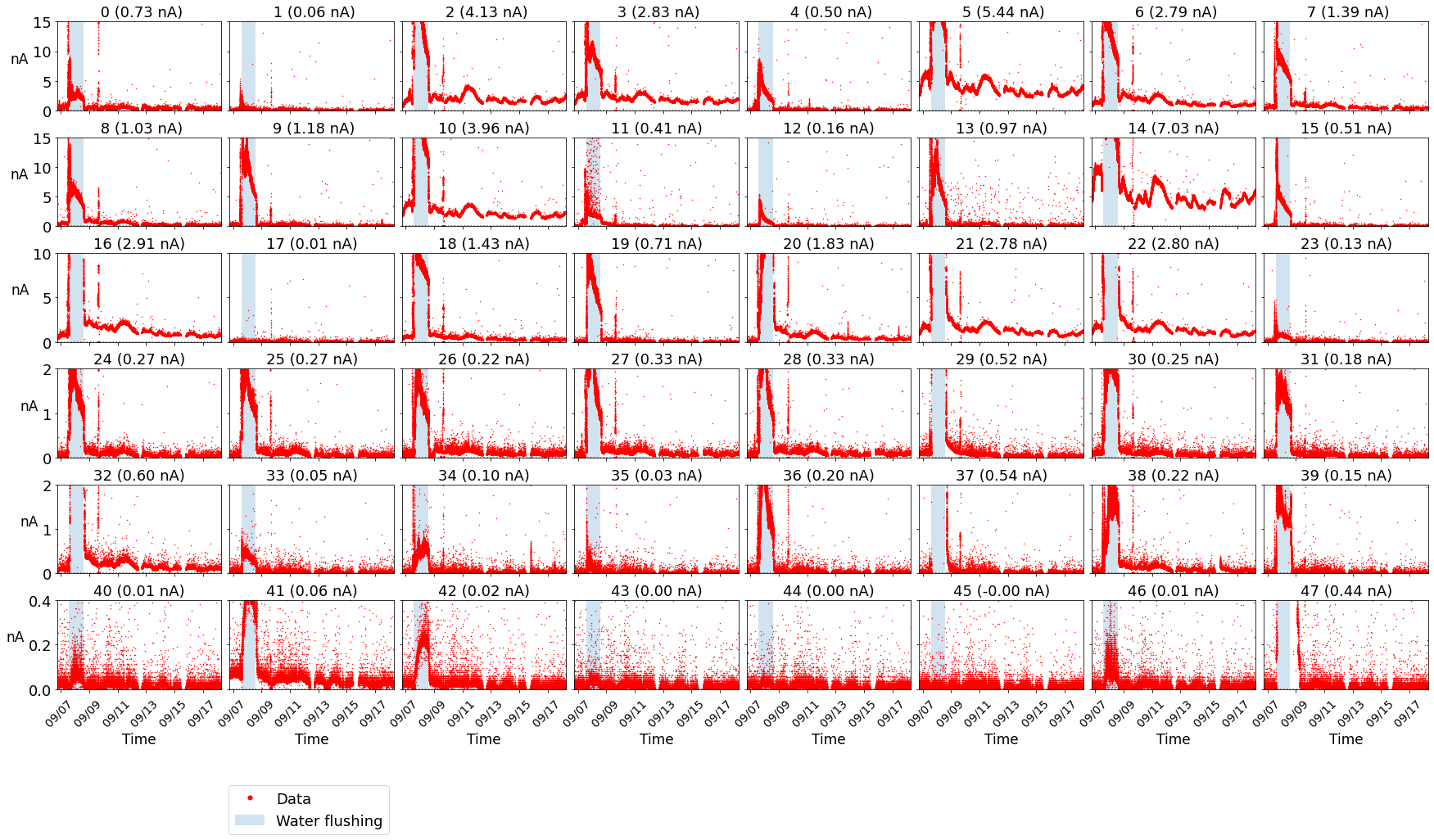 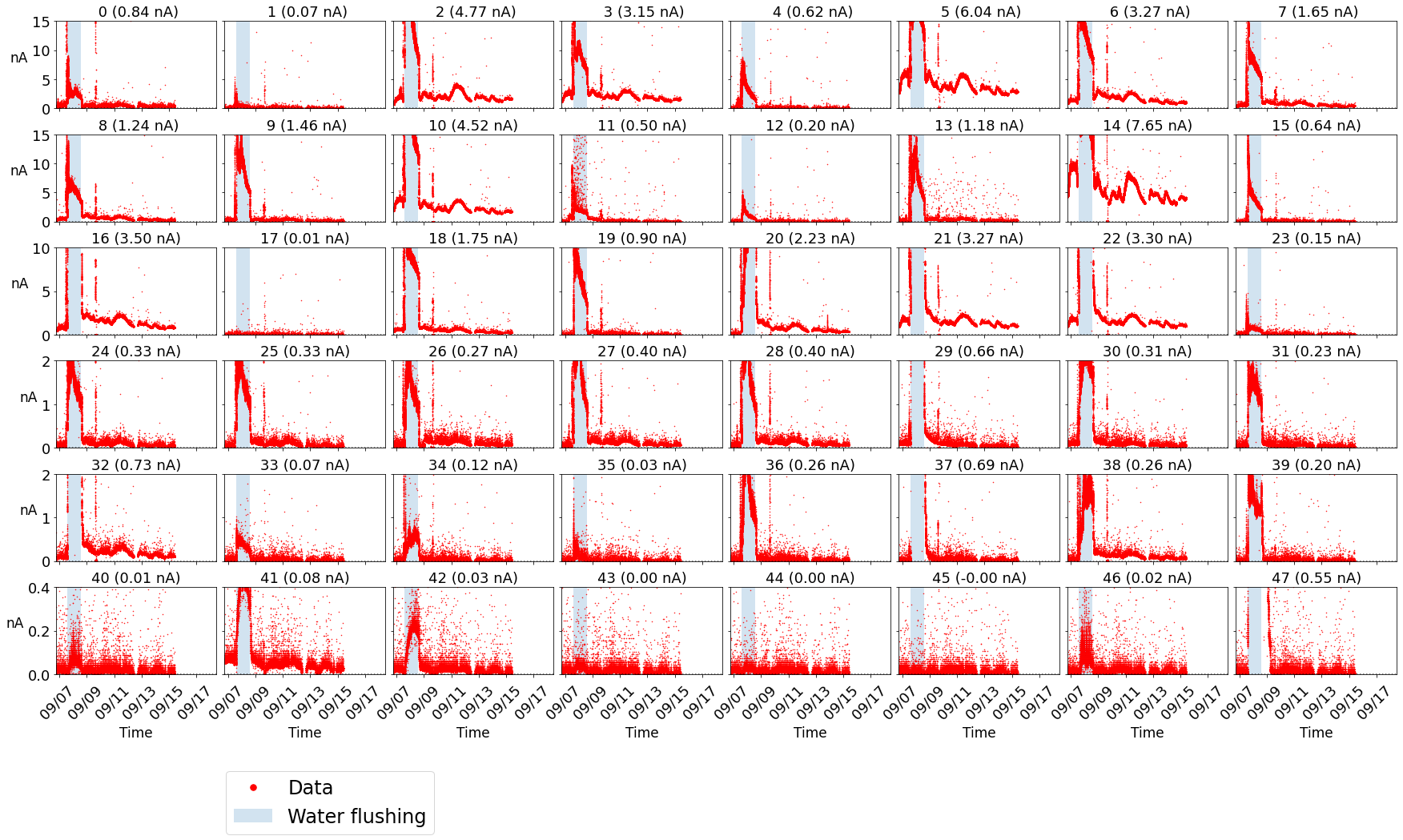 17
10/8/2022
Giovanni Celotto |Final Term Presentation
Effect of the water
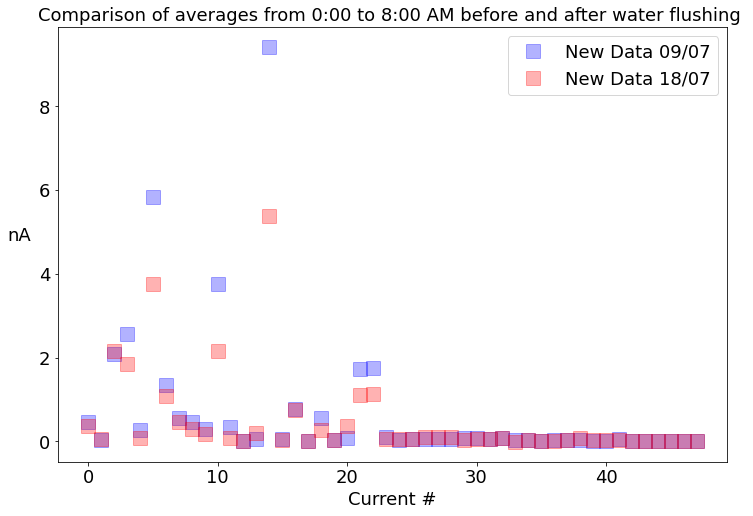 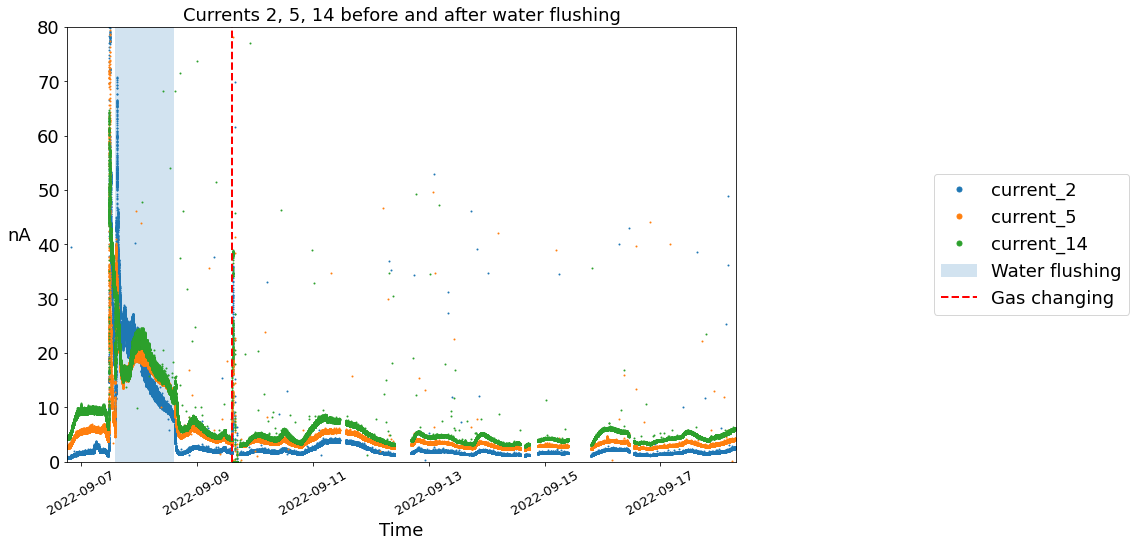 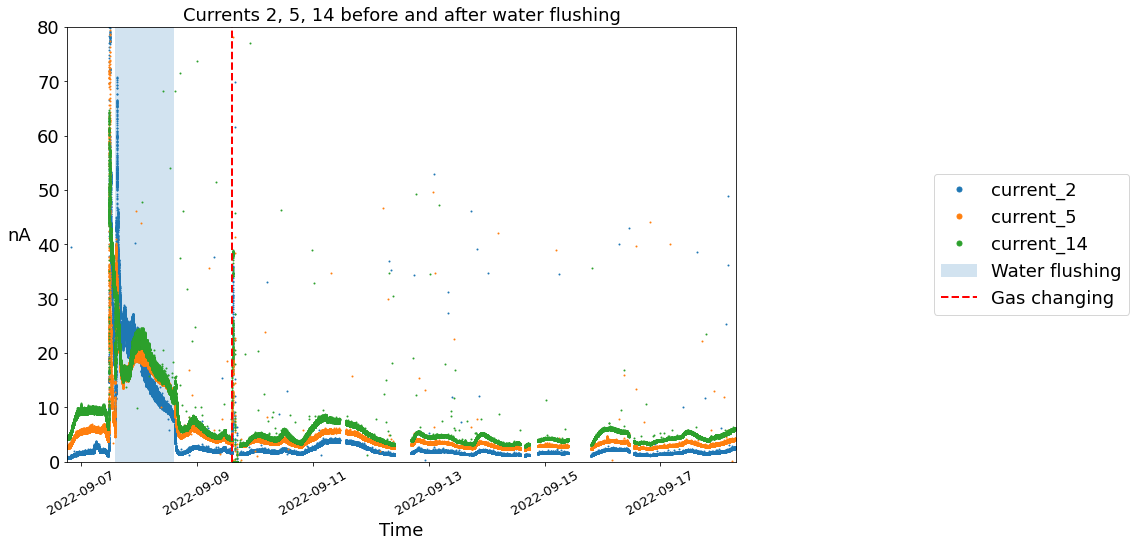 Daily periodic oscillations
Secondary oscillation with 15 min-period
After flushing water vapour
18
10/8/2022
Giovanni Celotto |Final Term Presentation
Further decrease in the highest currents without going to zero
Effect of the water
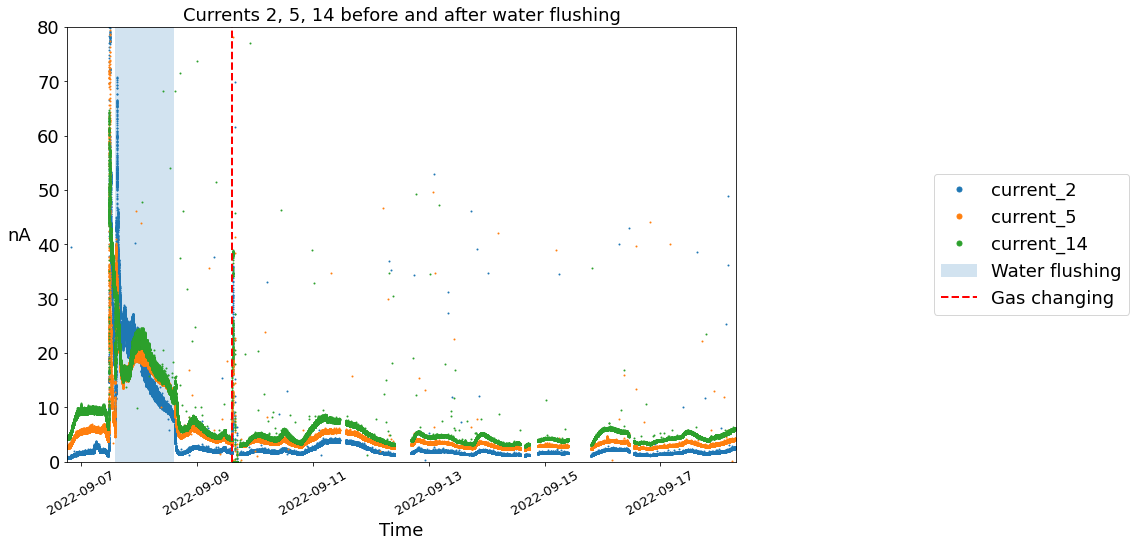 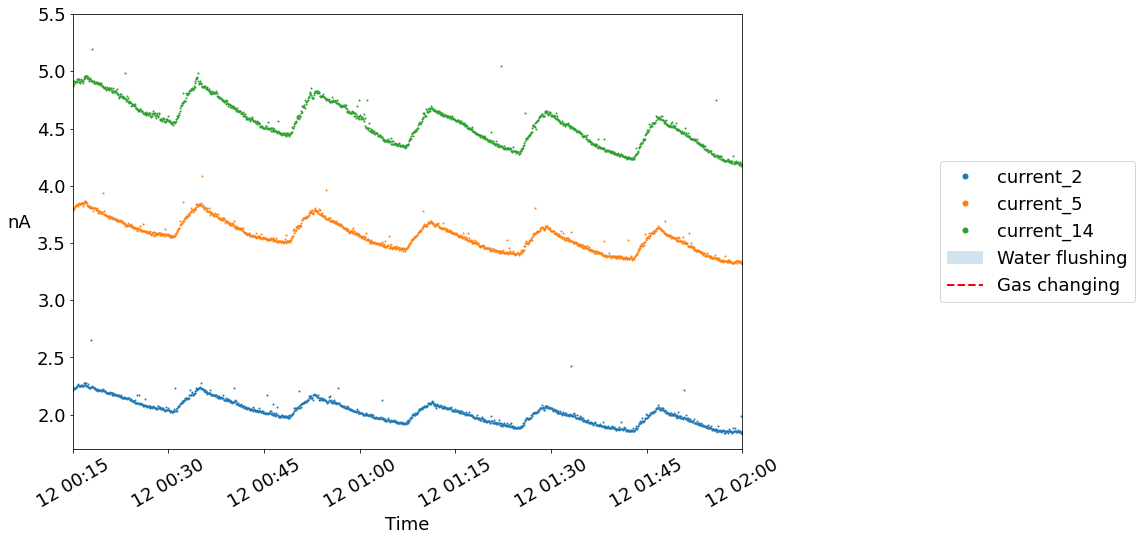 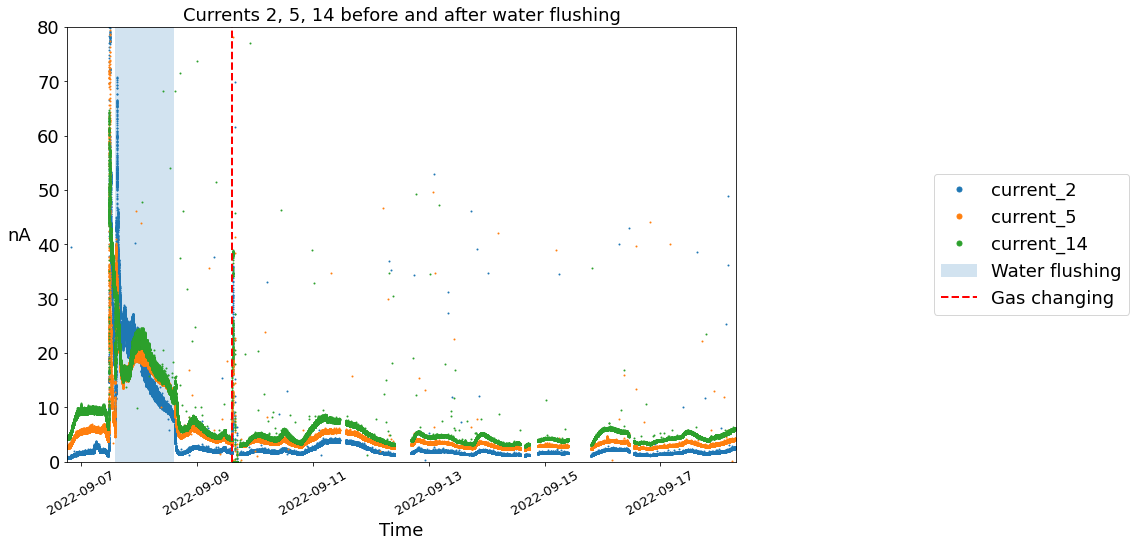 Daily periodic oscillations
Secondary oscillation with 15 min-period
After flushing water vapour
19
10/8/2022
Giovanni Celotto |Final Term Presentation
Further decrease in the highest currents without going to zero
Daily oscillations
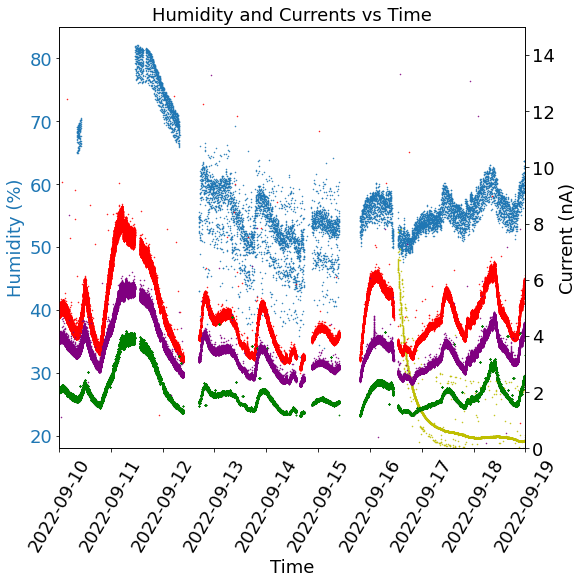 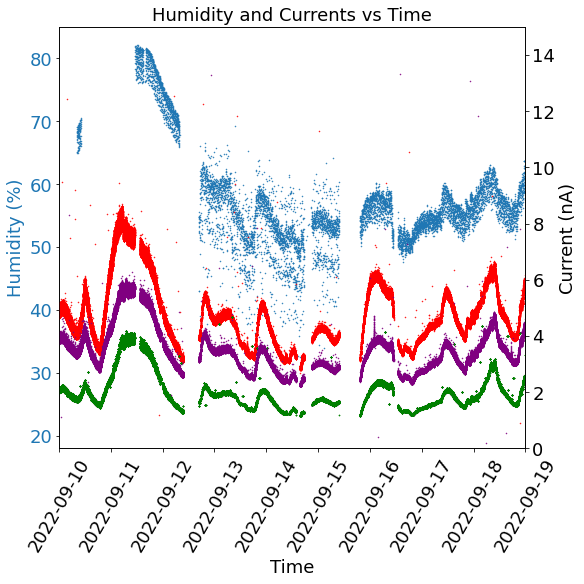 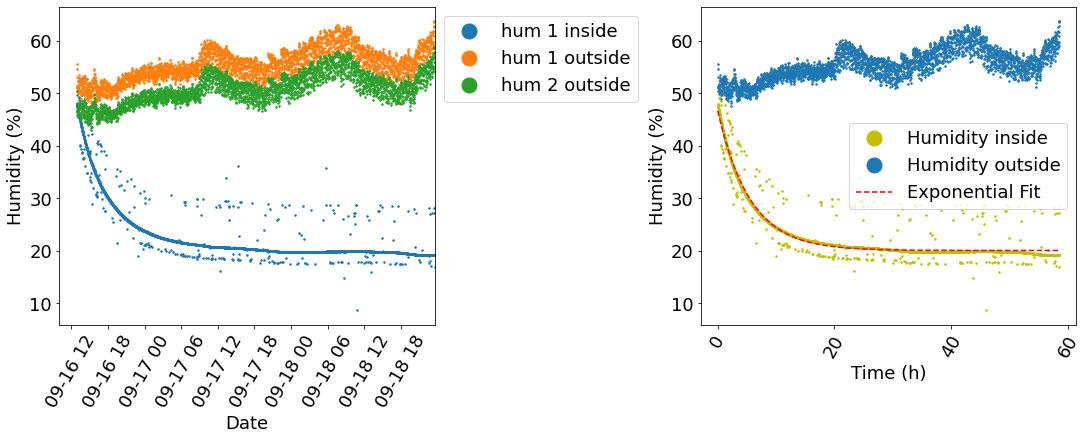 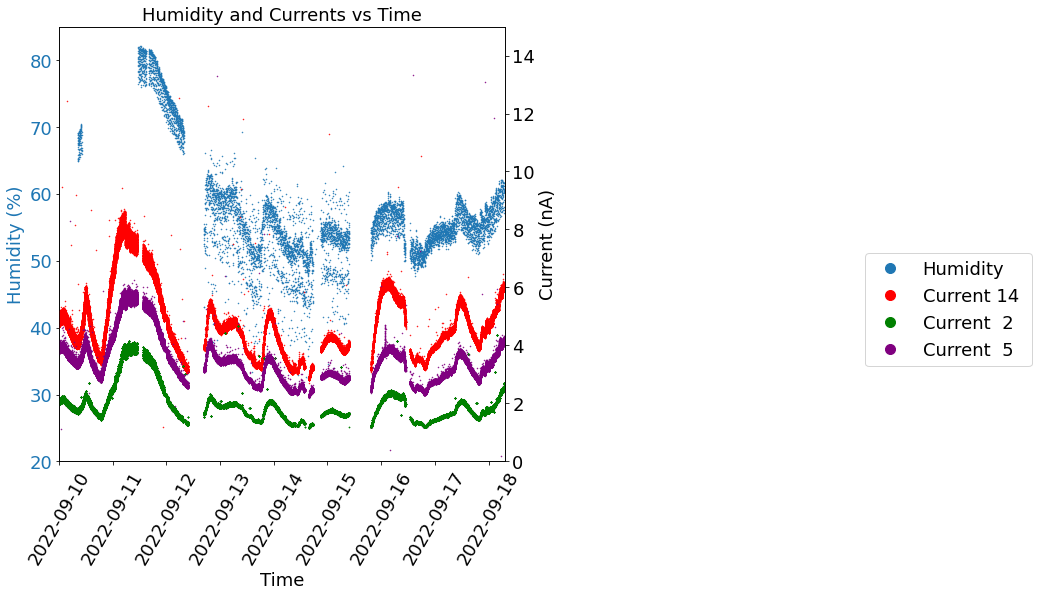 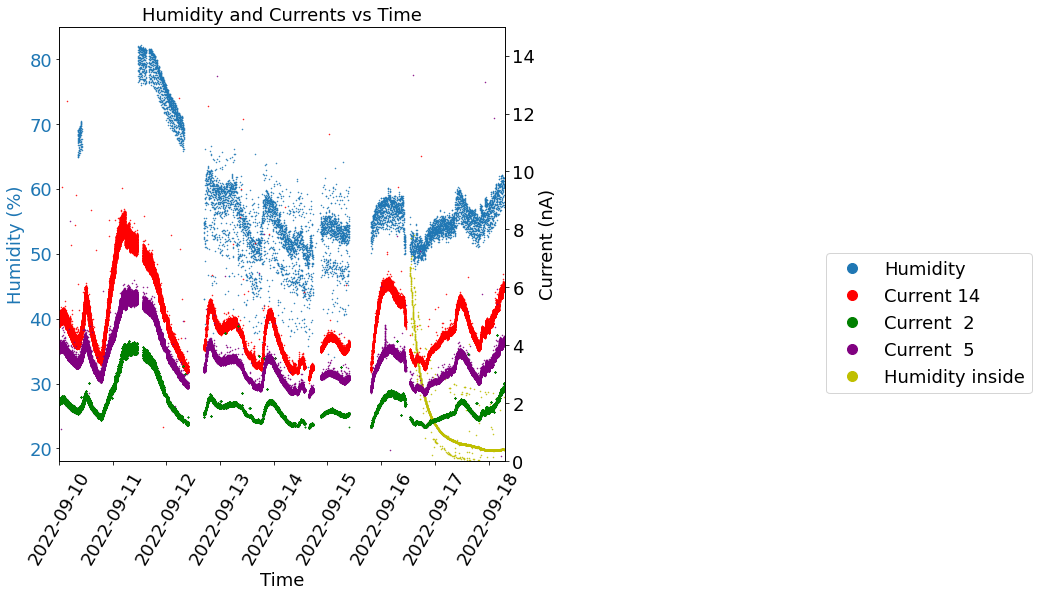 20
10/8/2022
Giovanni Celotto |Final Term Presentation
Why 20% of humidity in the panel?
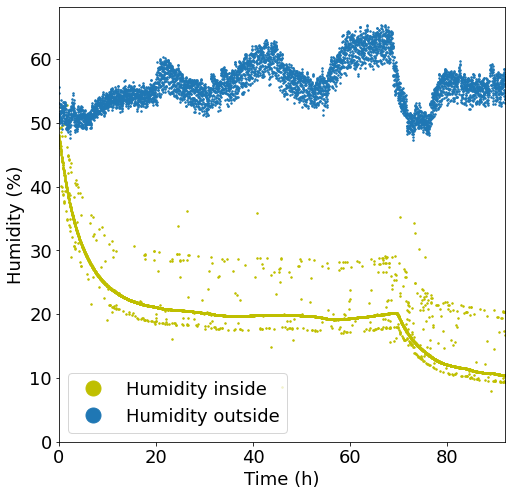 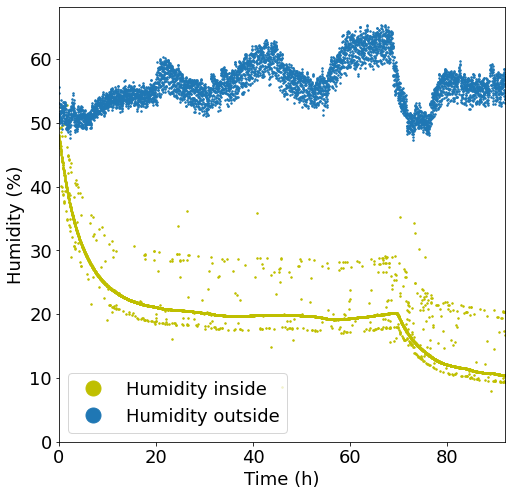 We have 4 possibilities
The sensor does not go lower than 20%


The sensor is working. There is a leak


The sensor is broken. The humidity is actually 0%


The humidity is actually 20%
21
10/8/2022
Giovanni Celotto |Final Term Presentation
Why 20% of humidity in the panel?
We have 4 possibilities
The sensor does not go lower than 20%


The sensor is working. There is a leak in the panel


The sensor is broken. The humidity is actually 0%


The humidity is actually 20%
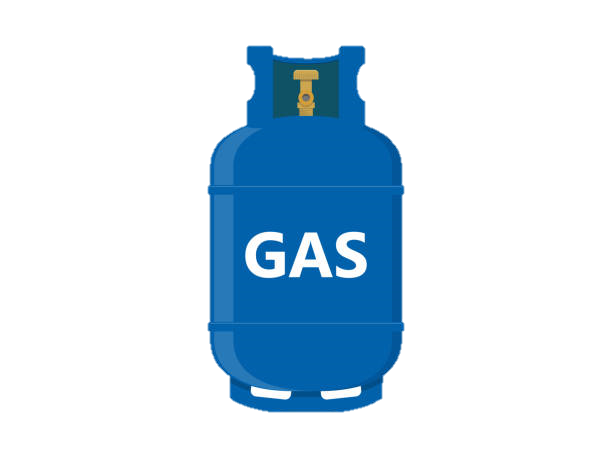 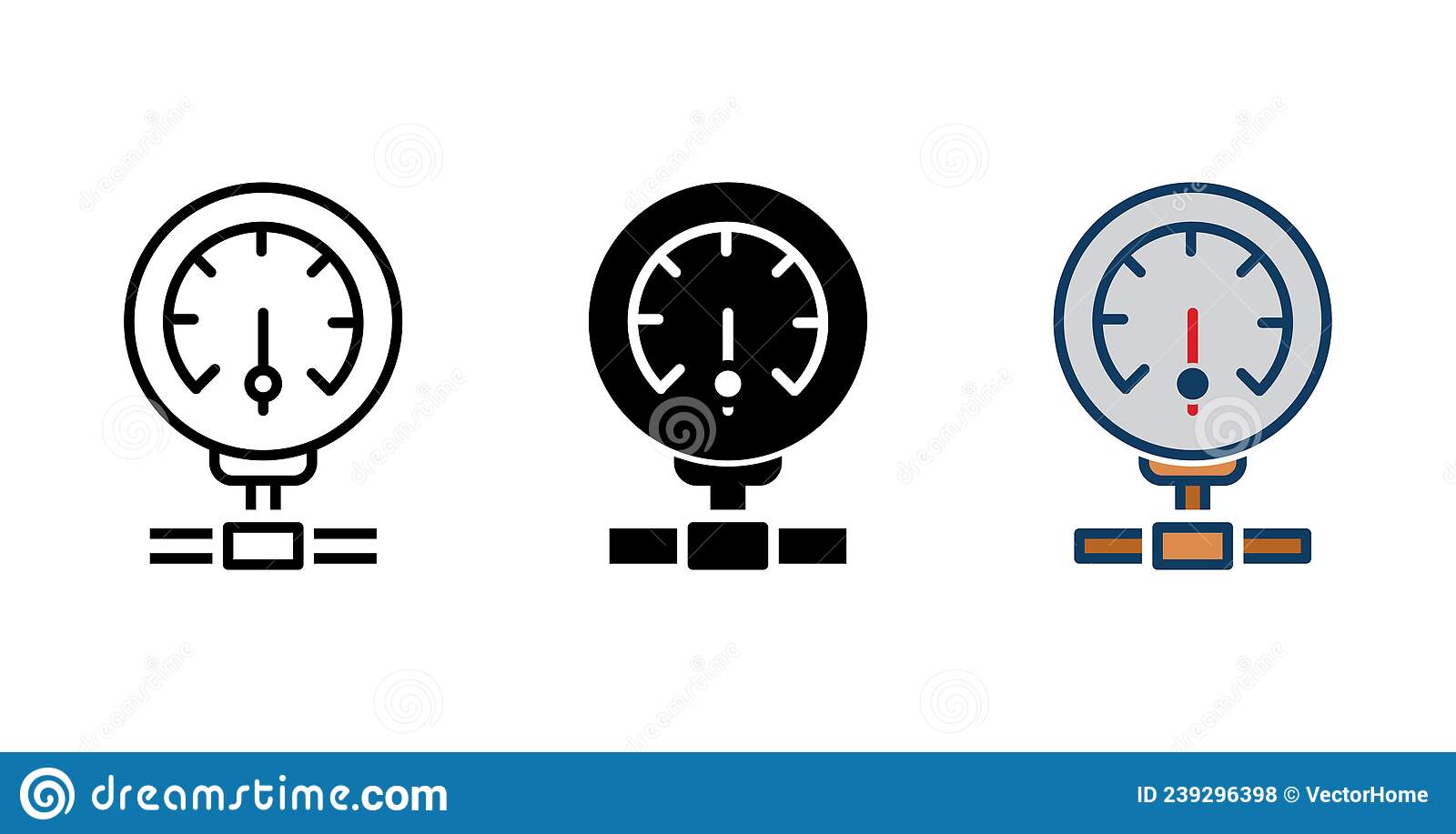 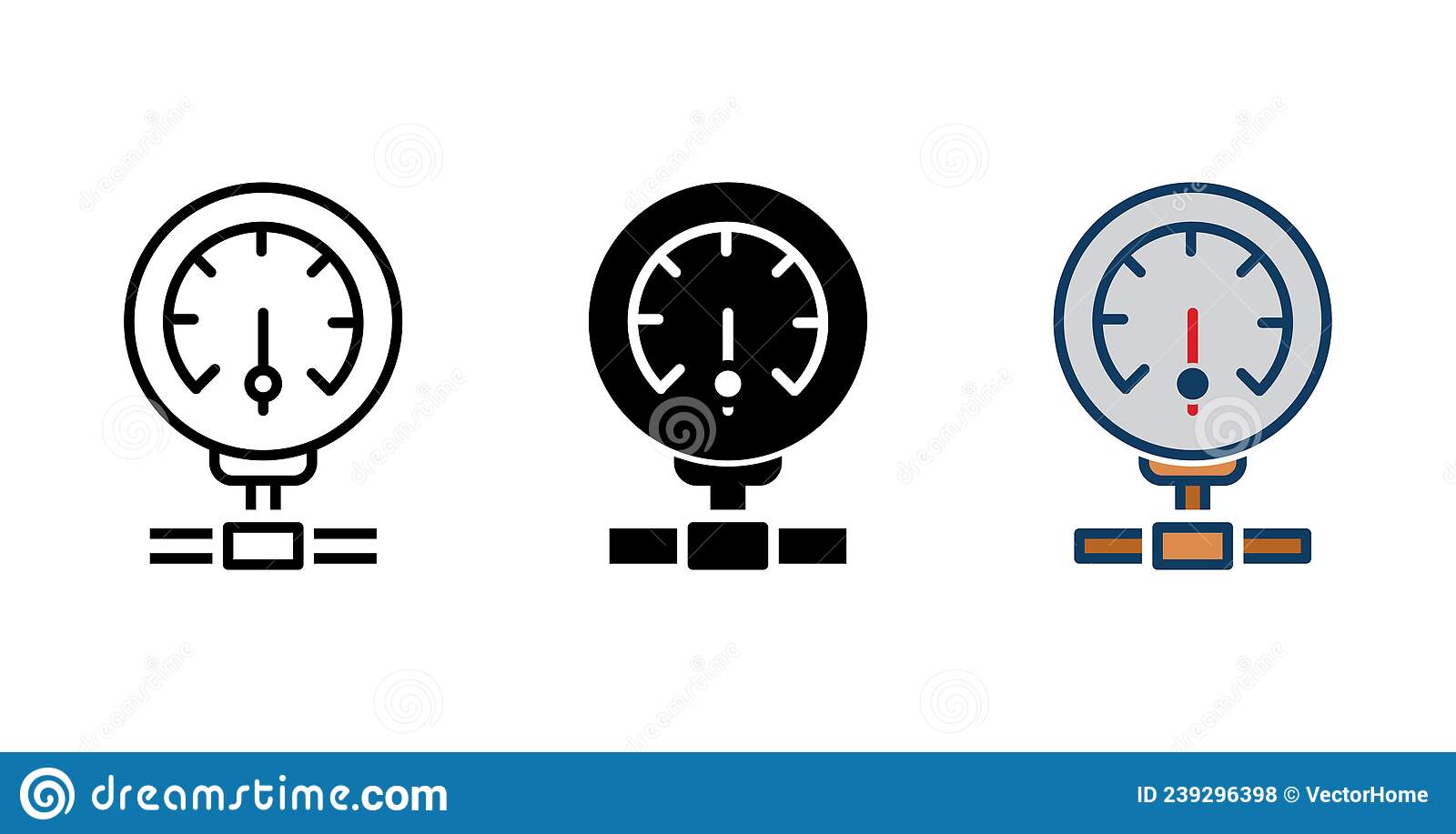 22
10/8/2022
Giovanni Celotto |Final Term Presentation
Why 20% of humidity in the panel?
We have 4 possibilities
The sensor does not go lower than 20%


The sensor is working. There is a leak in the panel


The sensor is broken. The humidity is actually 0%


The humidity is actually 20%
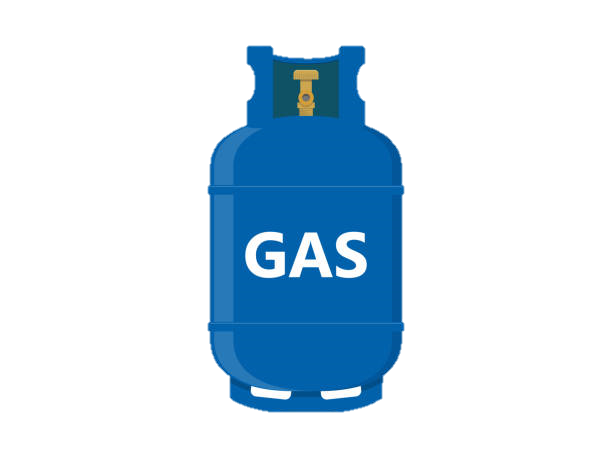 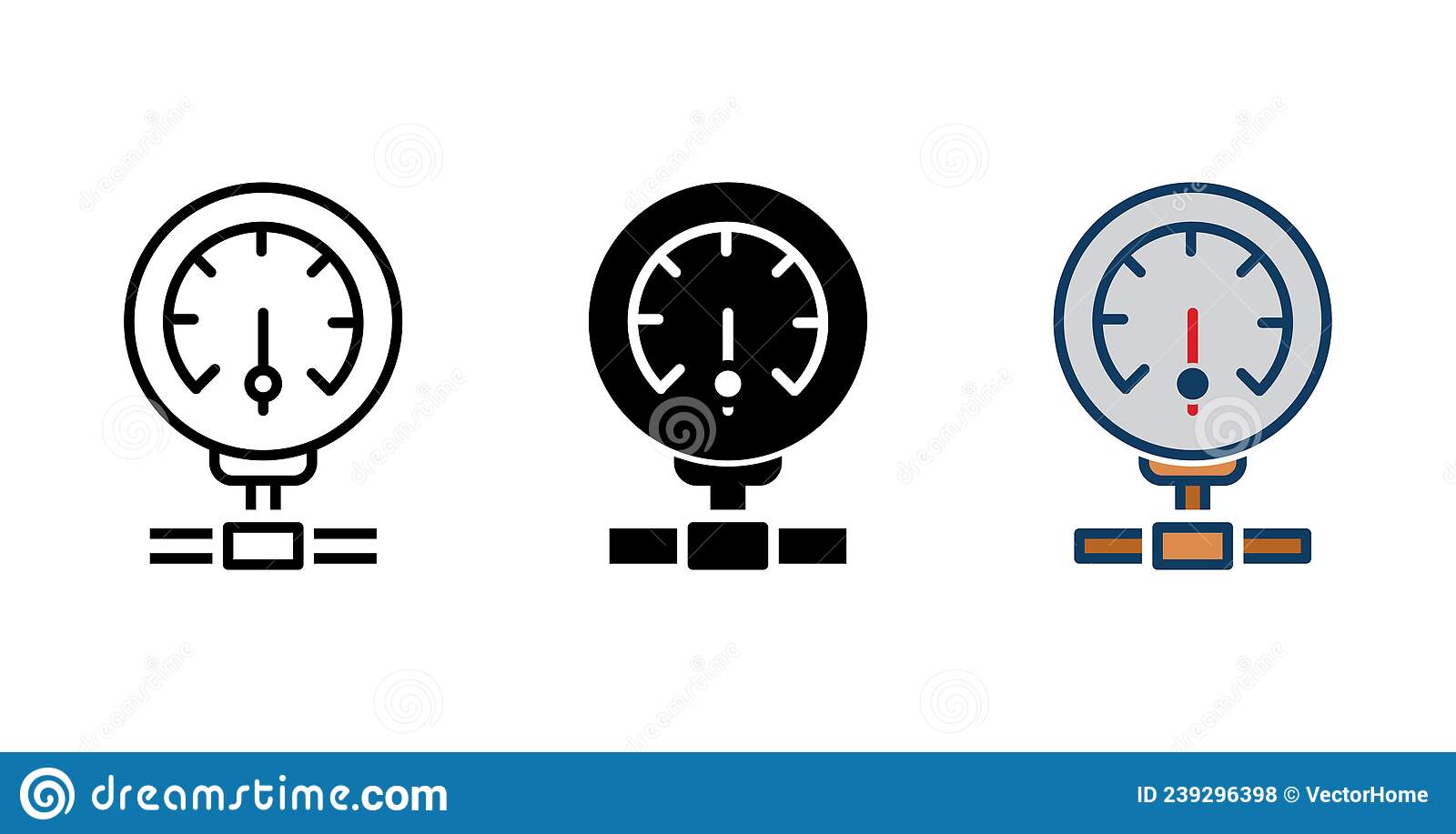 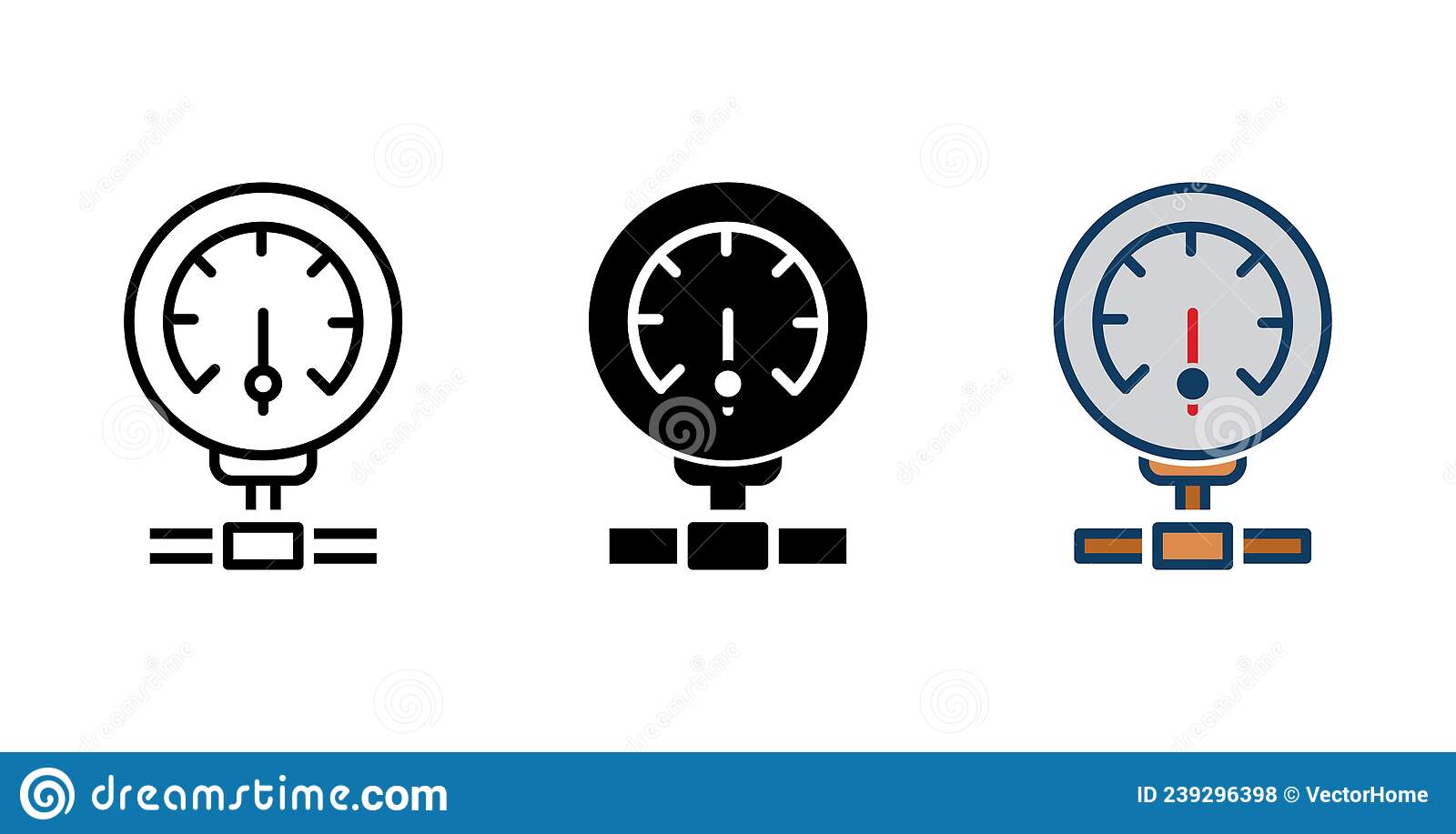 23
10/8/2022
Giovanni Celotto |Final Term Presentation
Why 20% of humidity in the panel?
We have 4 possibilities
The sensor does not go lower than 20%


The sensor is working. There is a leak


The sensor is broken. The humidity is actually 0%


The humidity is actually 20%
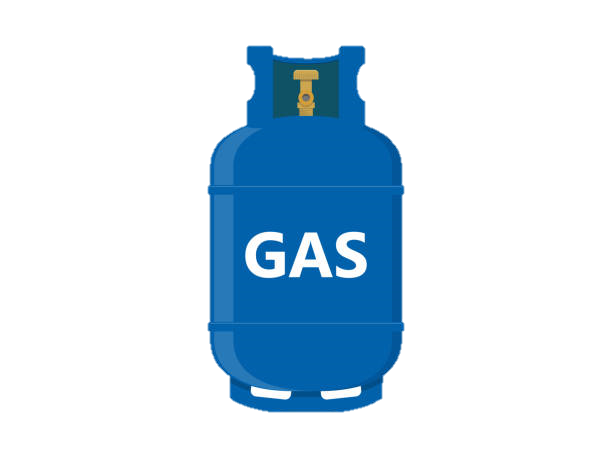 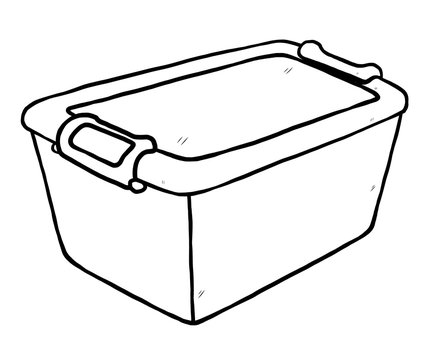 24
10/8/2022
Giovanni Celotto |Final Term Presentation
Why 20% of humidity in the panel?
We have 4 possibilities
The sensor does not go lower than 20%


The sensor is working. There is a leak


The sensor is broken. The humidity is actually 0%


The humidity is actually 20%
25
10/8/2022
Giovanni Celotto |Final Term Presentation
15-min period oscillations
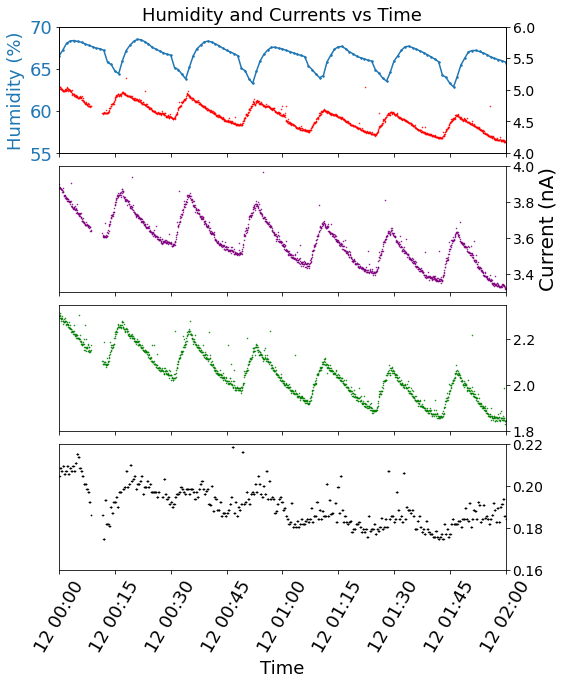 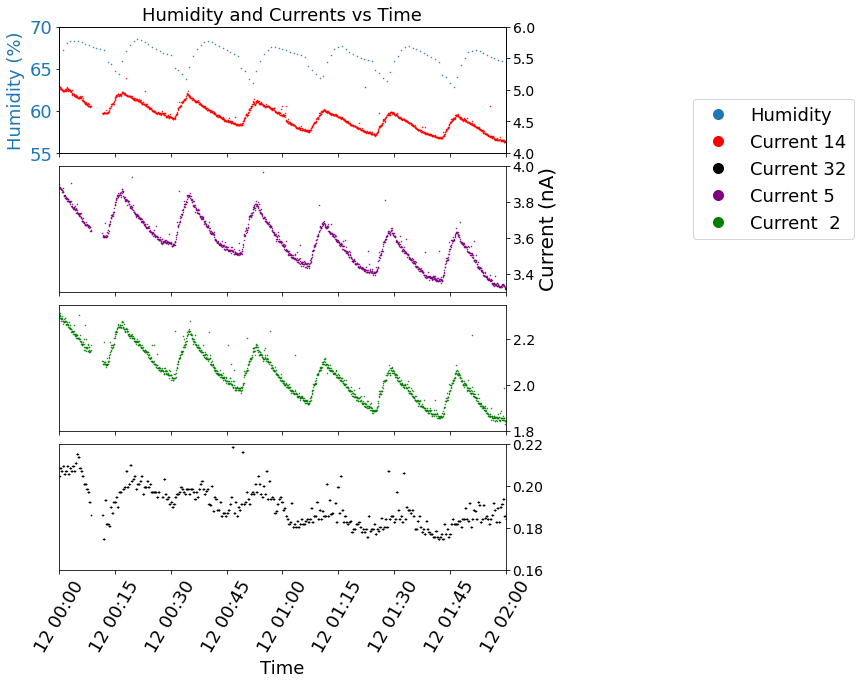 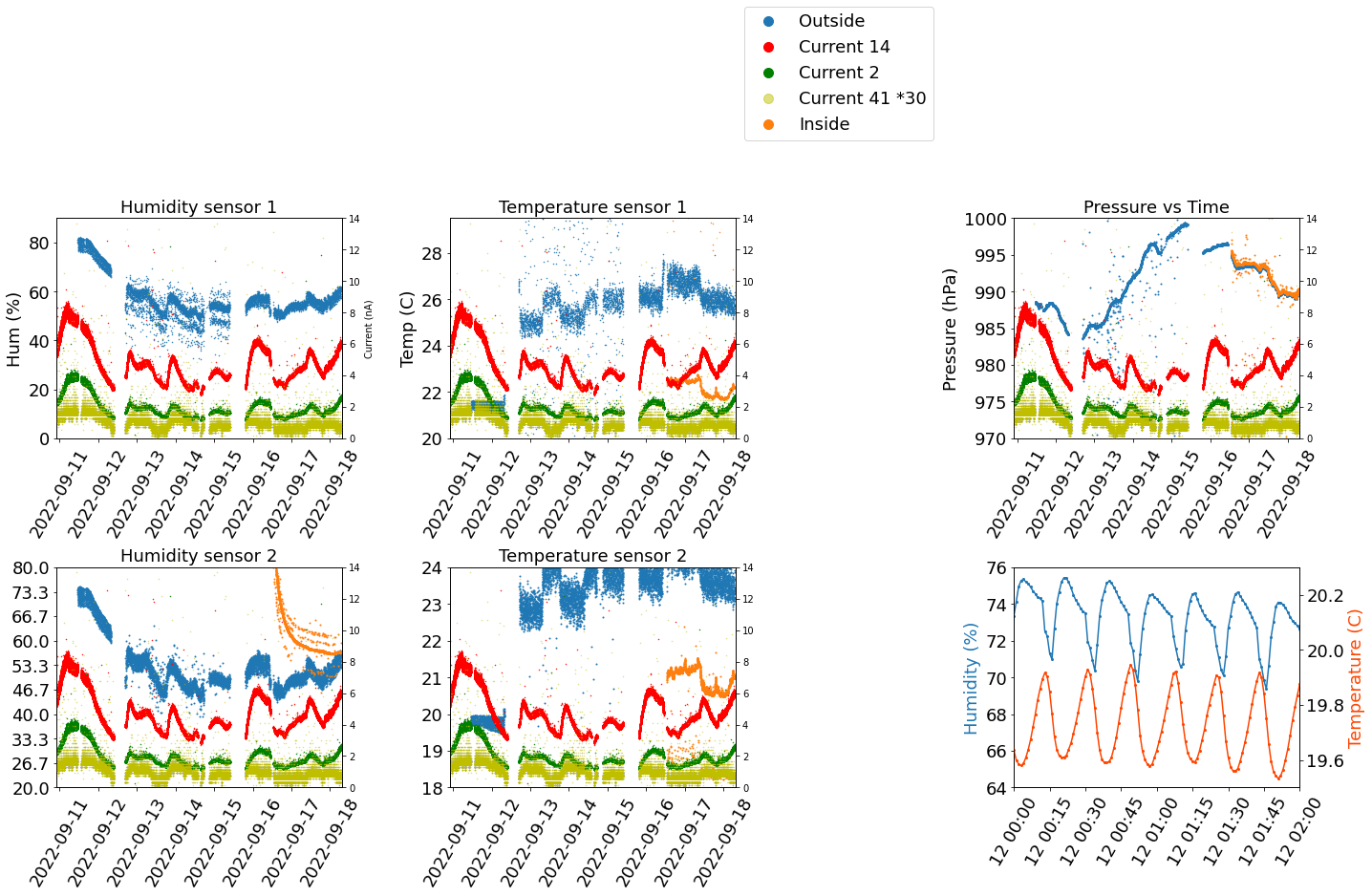 26
10/8/2022
Giovanni Celotto |Final Term Presentation
Conclusions
Conditioning effect has played by far the most dominant role  on the reduction of the currents

Water has had a little effect on reducing small currents. More measurements are needed

Environmental conditions strongly affect the currents of the panel
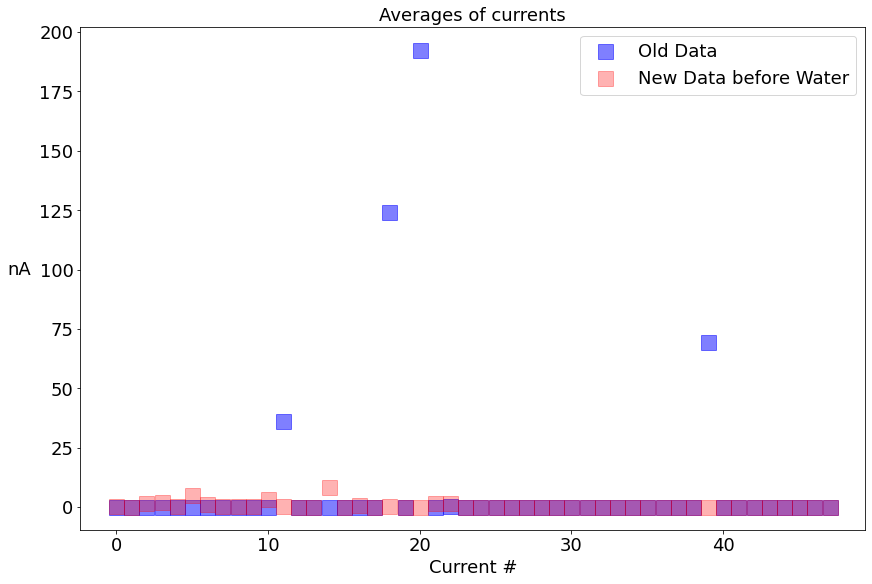 27
10/8/2022
Giovanni Celotto |Final Term Presentation
Conclusions
Conditioning effect has played by far the most dominant role on the reduction of the currents

Water has had a little effect on reducing small currents. More measurements are needed

Environmental conditions strongly affect the currents of the panel
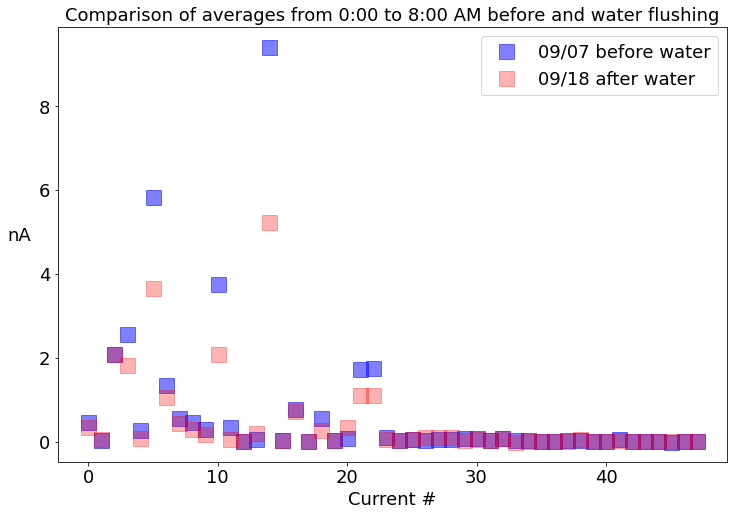 28
10/8/2022
Giovanni Celotto |Final Term Presentation
Conclusions
Conditioning effect has played by far the most dominant role on the reduction of the currents

Water has had a little effect on reducing small currents. More measurements are needed

Environmental conditions strongly affect the currents of the panel
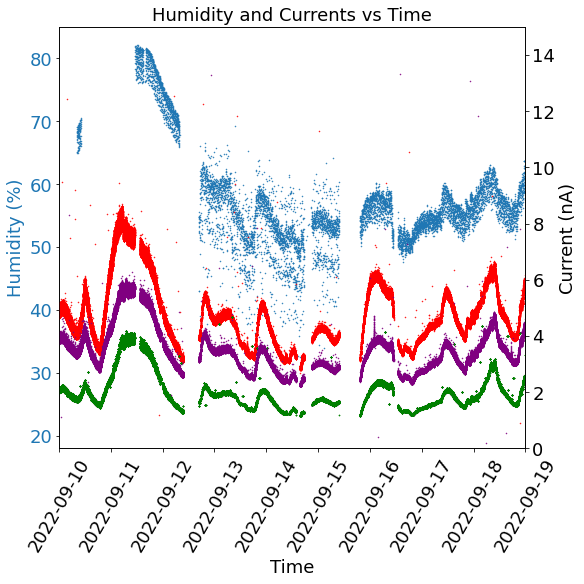 29
10/8/2022
Giovanni Celotto |Final Term Presentation
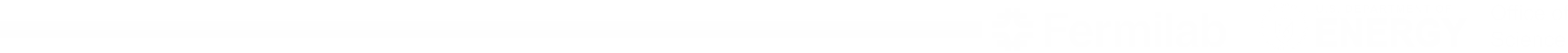 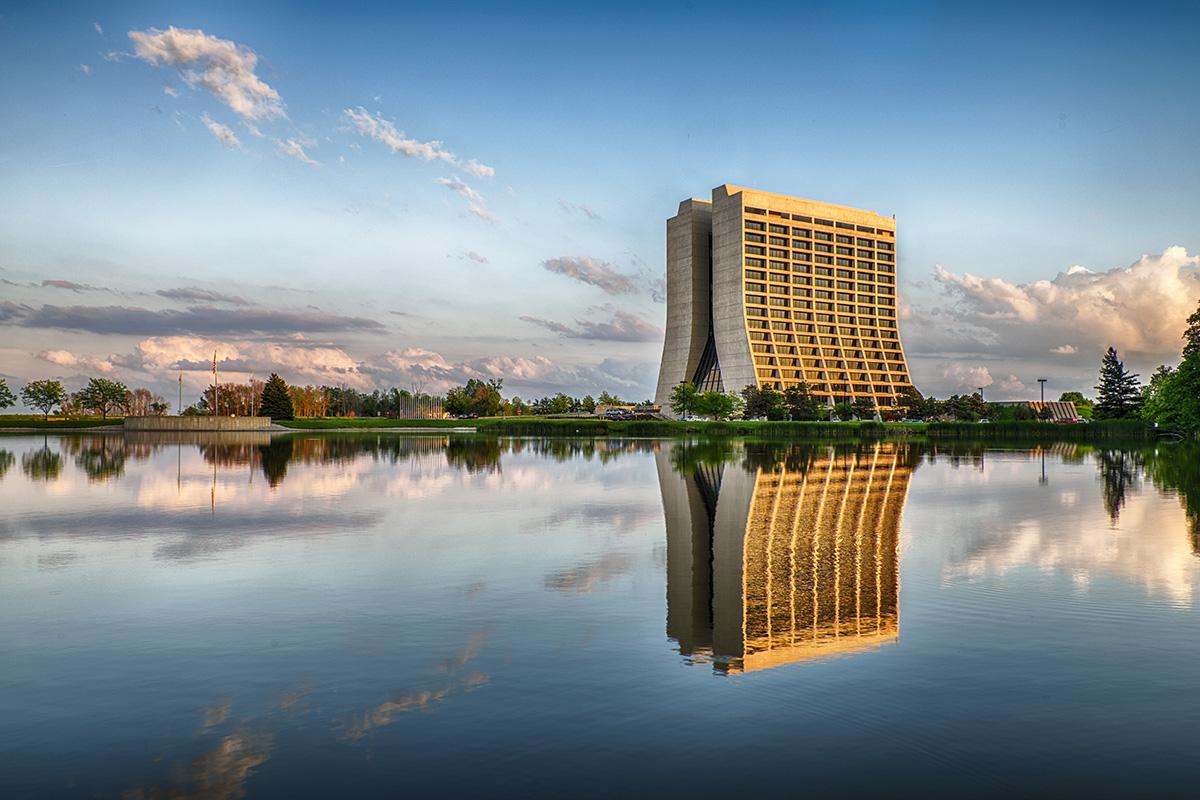 Thank you for your attention
30
10/8/2022
Giovanni Celotto |Final Term Presentation
Calibration of the humidity sensor
Humidity of the cleanroom is 60 %
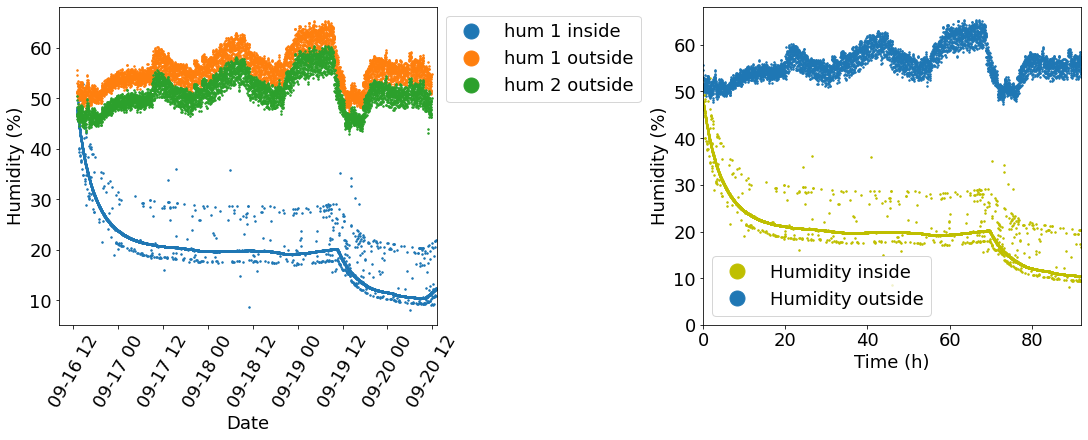 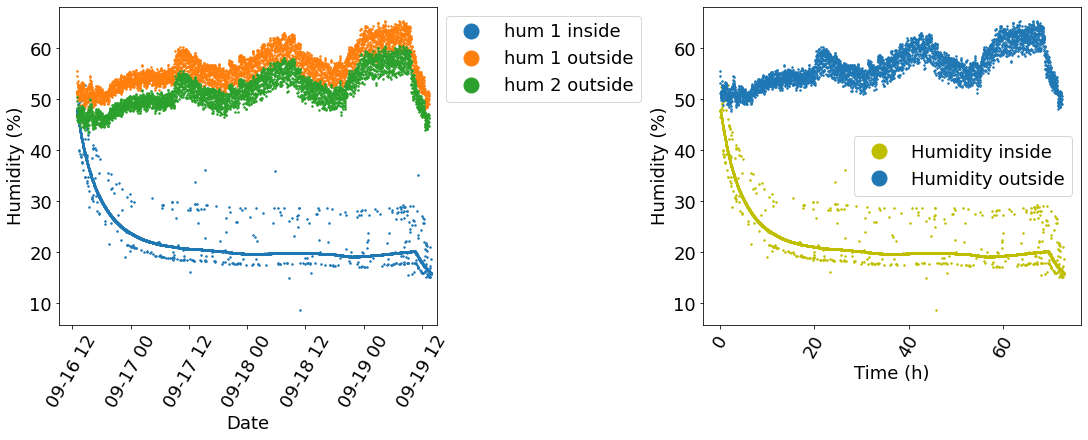 31
10/8/2022
Giovanni Celotto |Final Term Presentation
Pedestal Measurement
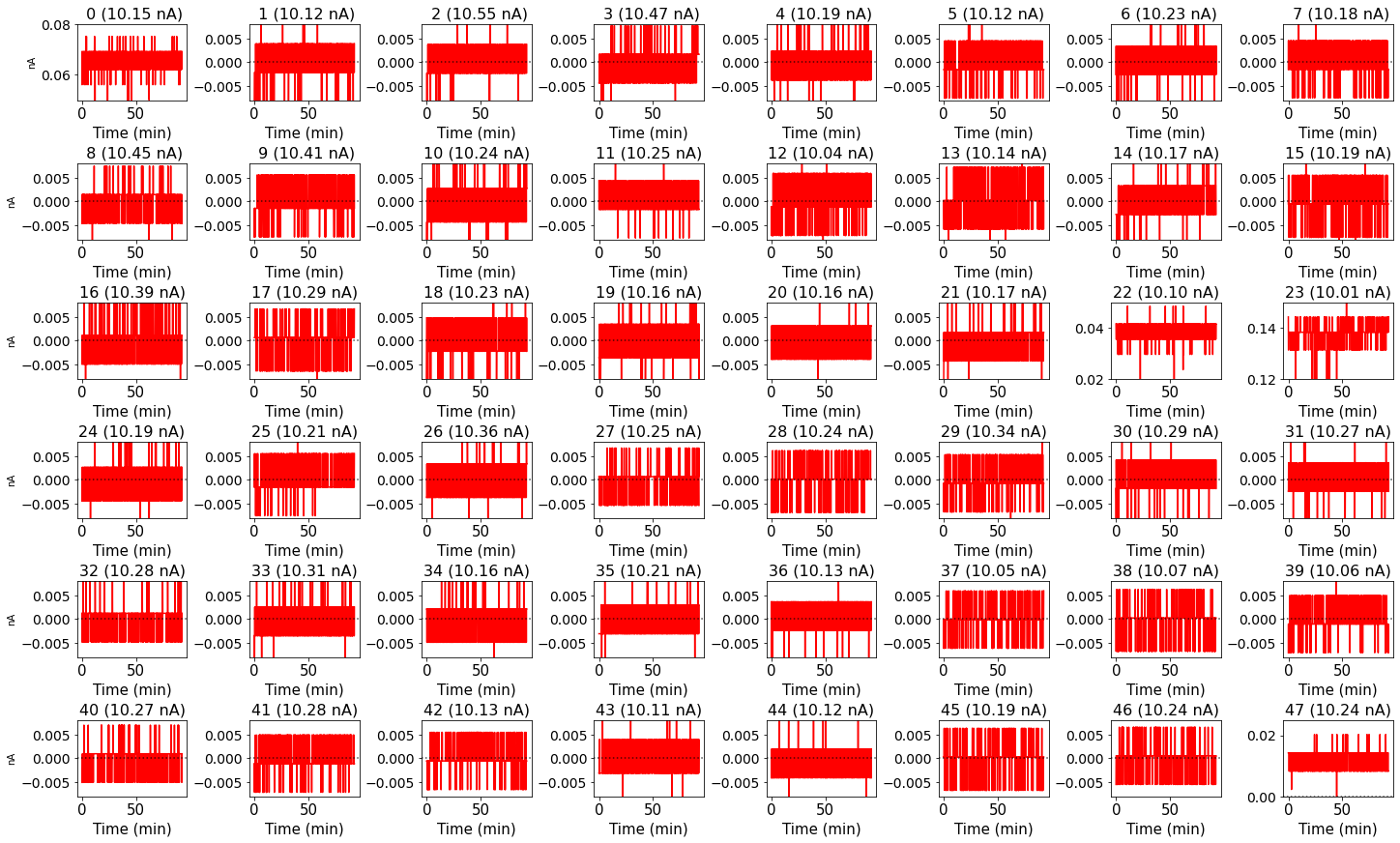 32
10/8/2022
Giovanni Celotto |Final Term Presentation
Environmental conditions
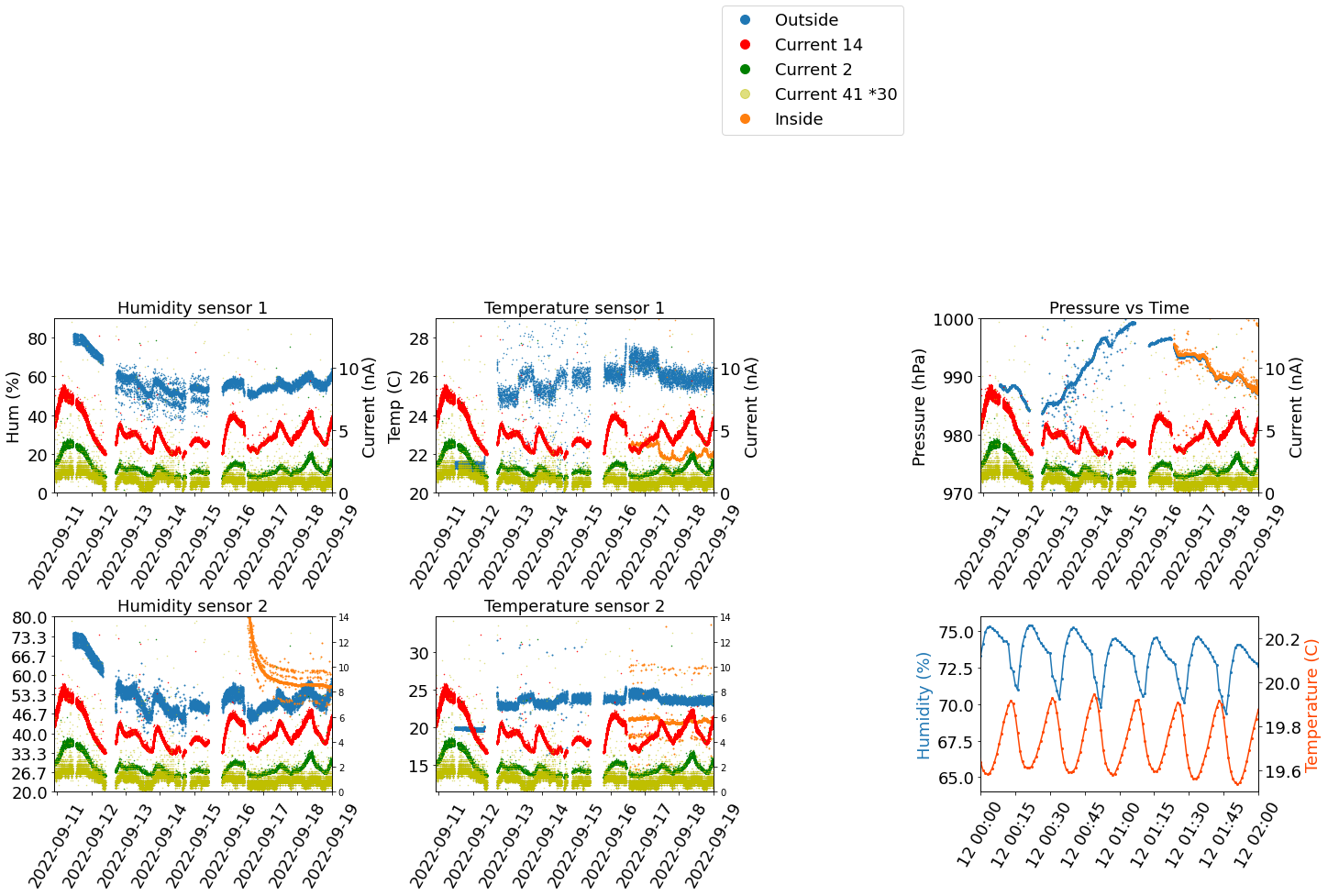 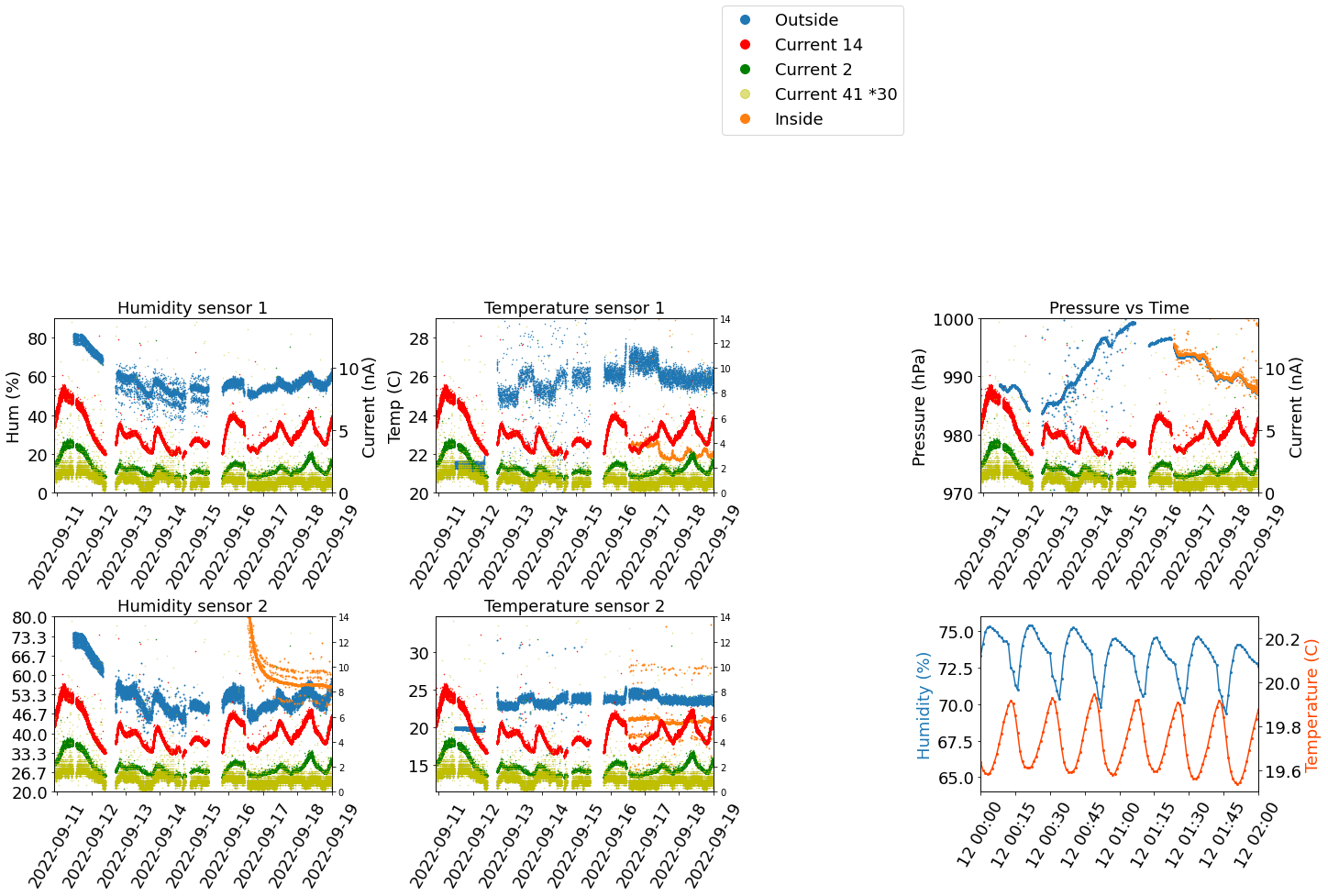 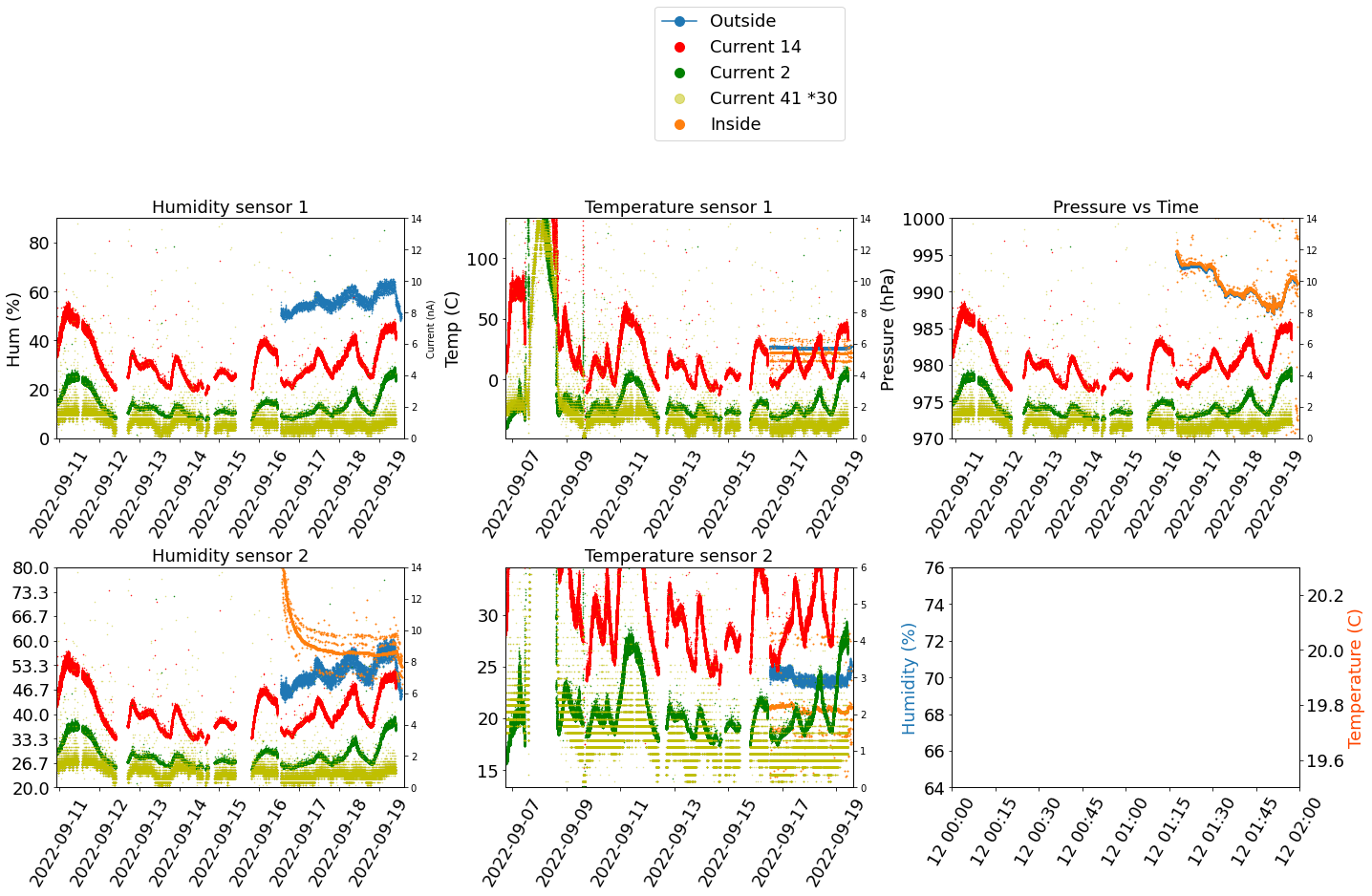 33
10/8/2022
Giovanni Celotto |Final Term Presentation
Environmental conditions
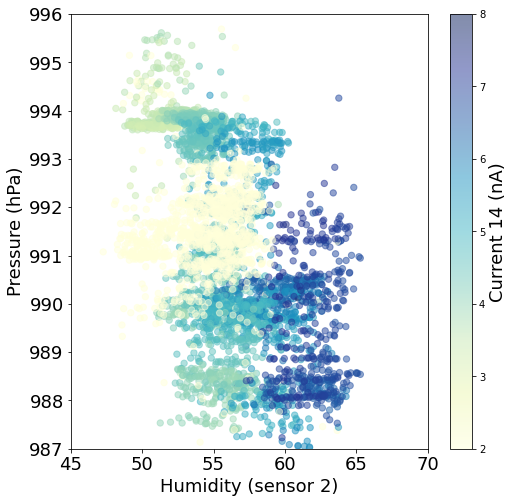 Pressure seems to have no clear effects on the currents
34
10/8/2022
Giovanni Celotto |Final Term Presentation